Community Health Workers: 
Moving Research Forward
Community Engagement & Collaboration Core

											2019




 Center for Clinical 
and Translational Sciences

University of Illinois at Chicago
2019
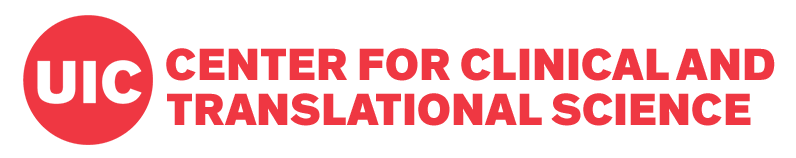 Welcome!
2
Talk about it...
Meet your neighbor. Talk about:
Where you work
What kind of work you do 
What you like about your job
3
4
Community 
Health Workers: 
Moving Research Forward
5
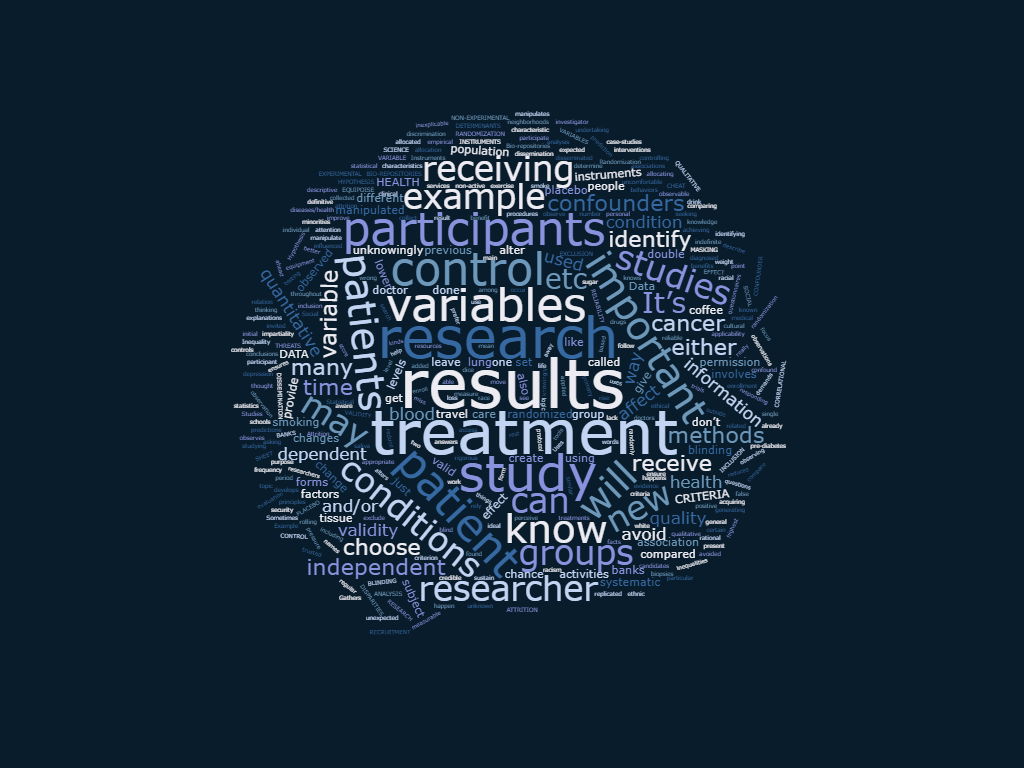 What do you think of when you hear the word research?
6
What is the goal for CHWs?
Understand what goes into research
Feel comfortable talking about research
Think about joining a research team in the future
Be a voice for the community in a new way
Share expert opinions and influence future research
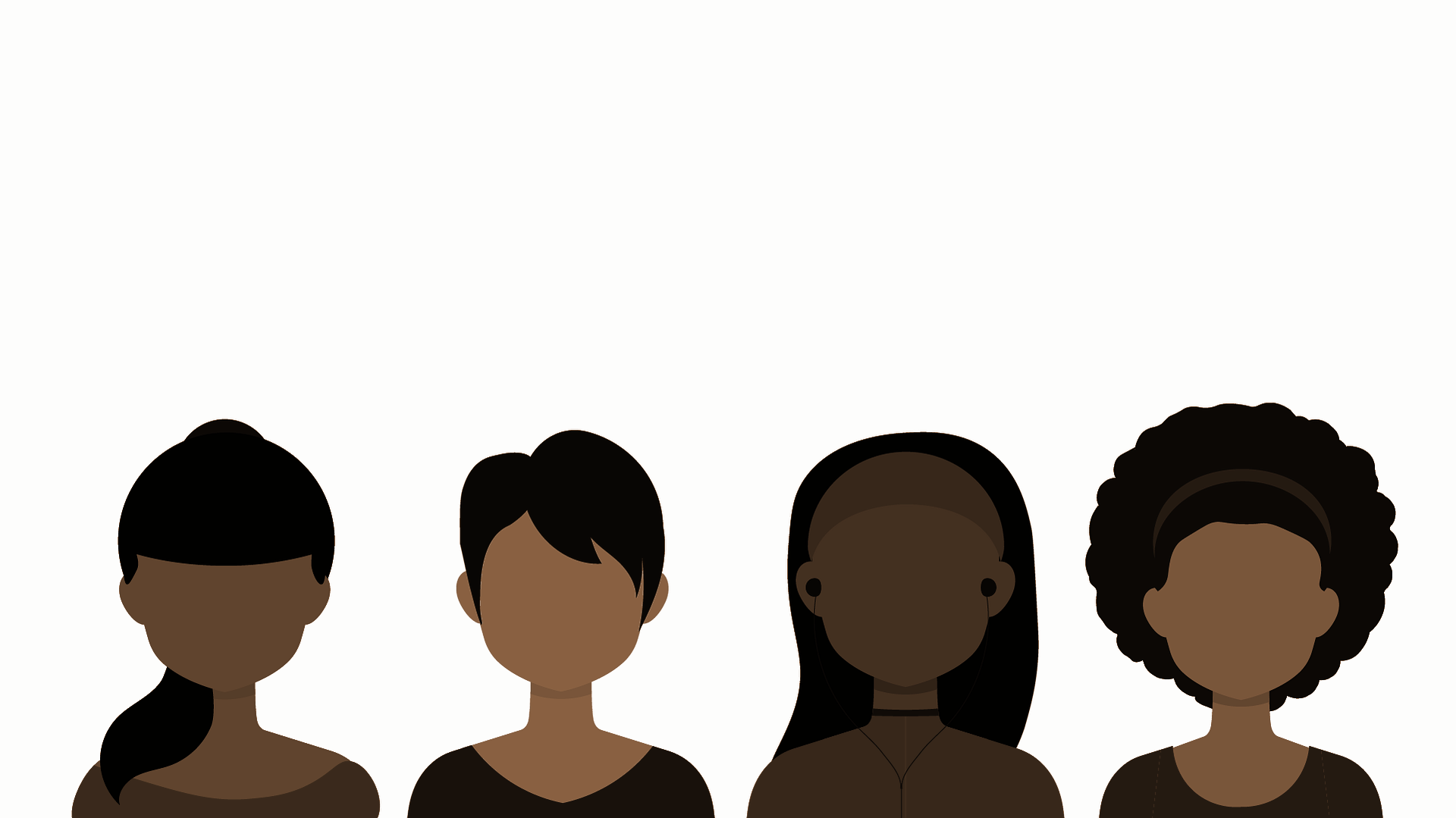 7
8
Communities and Health
9
What affects our health?
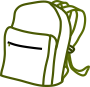 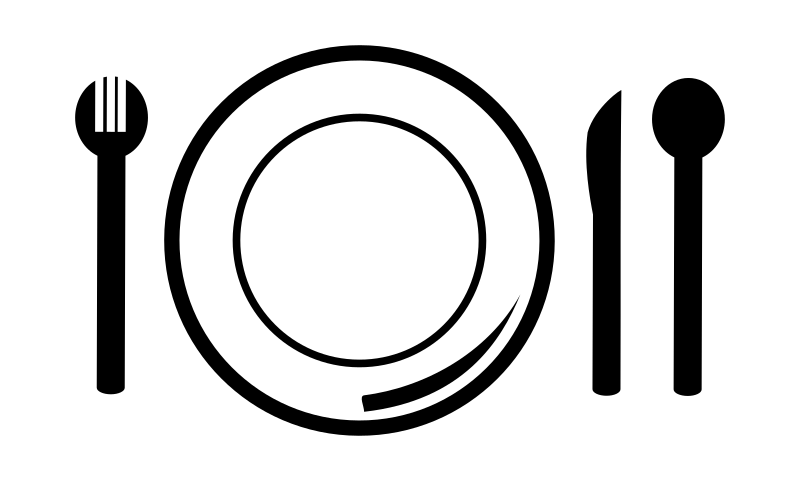 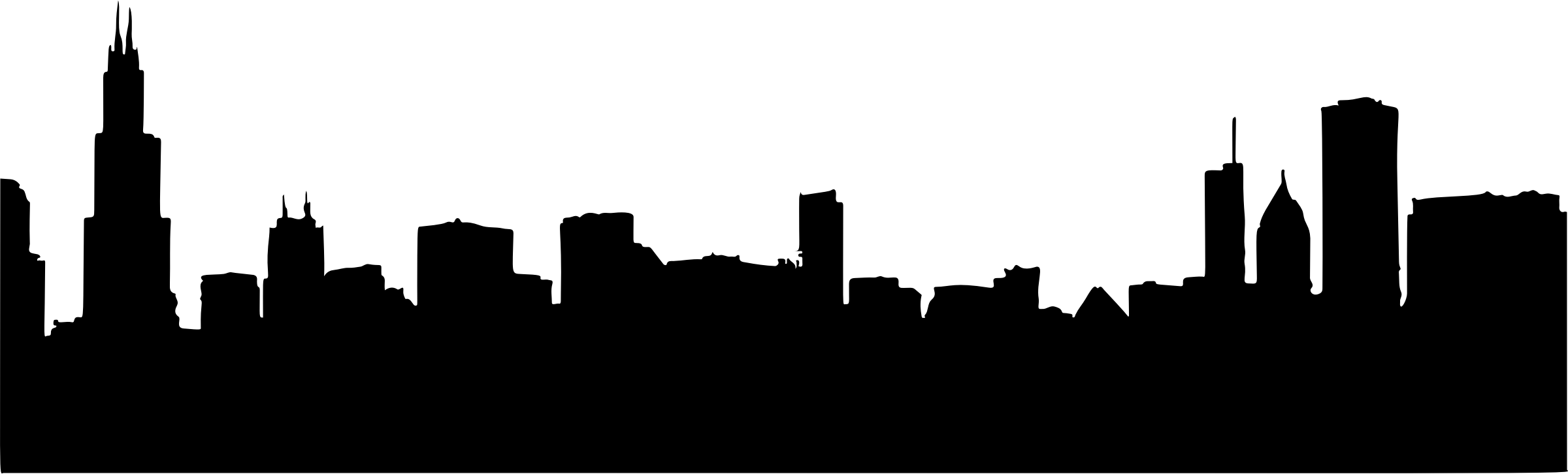 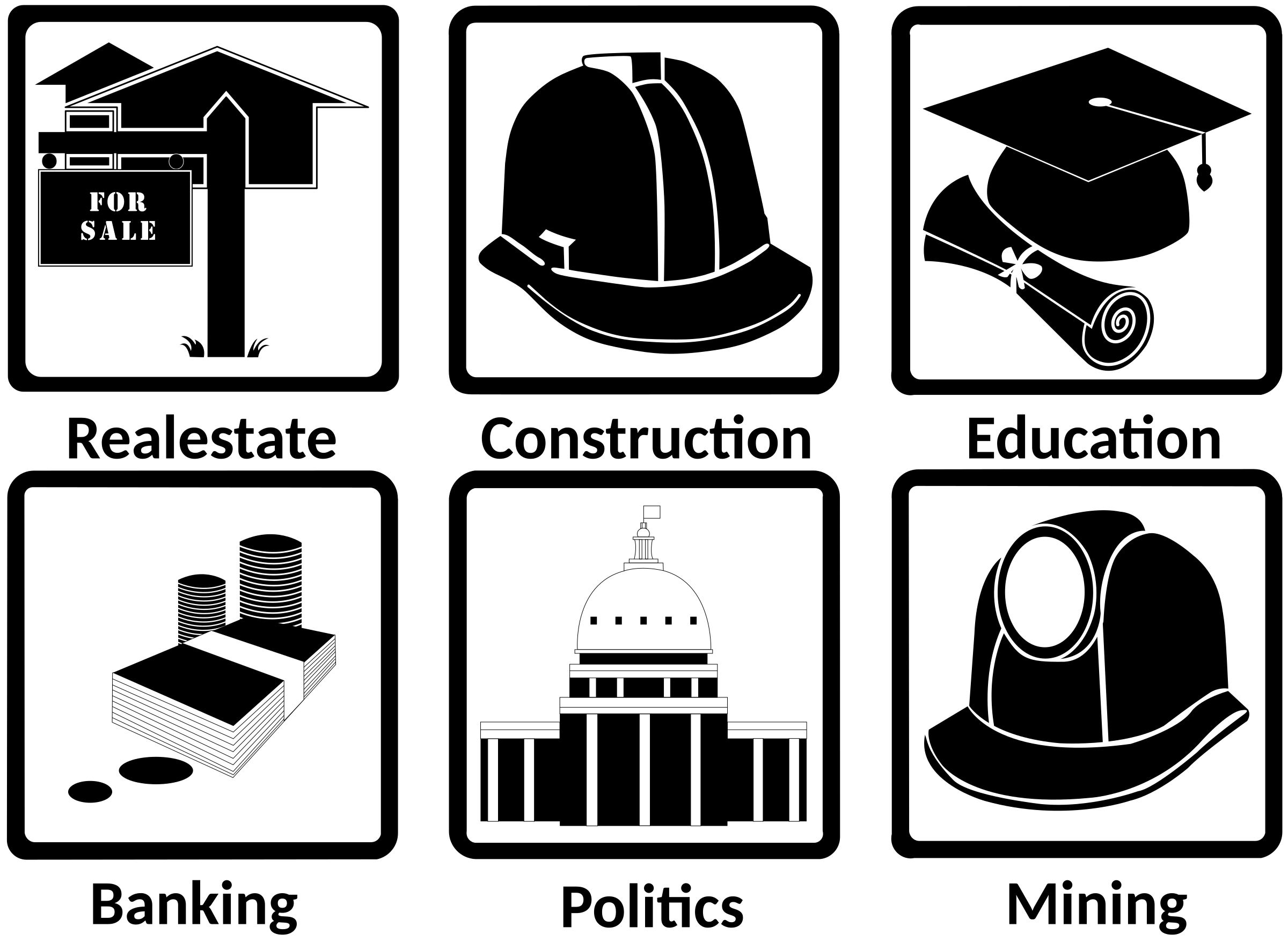 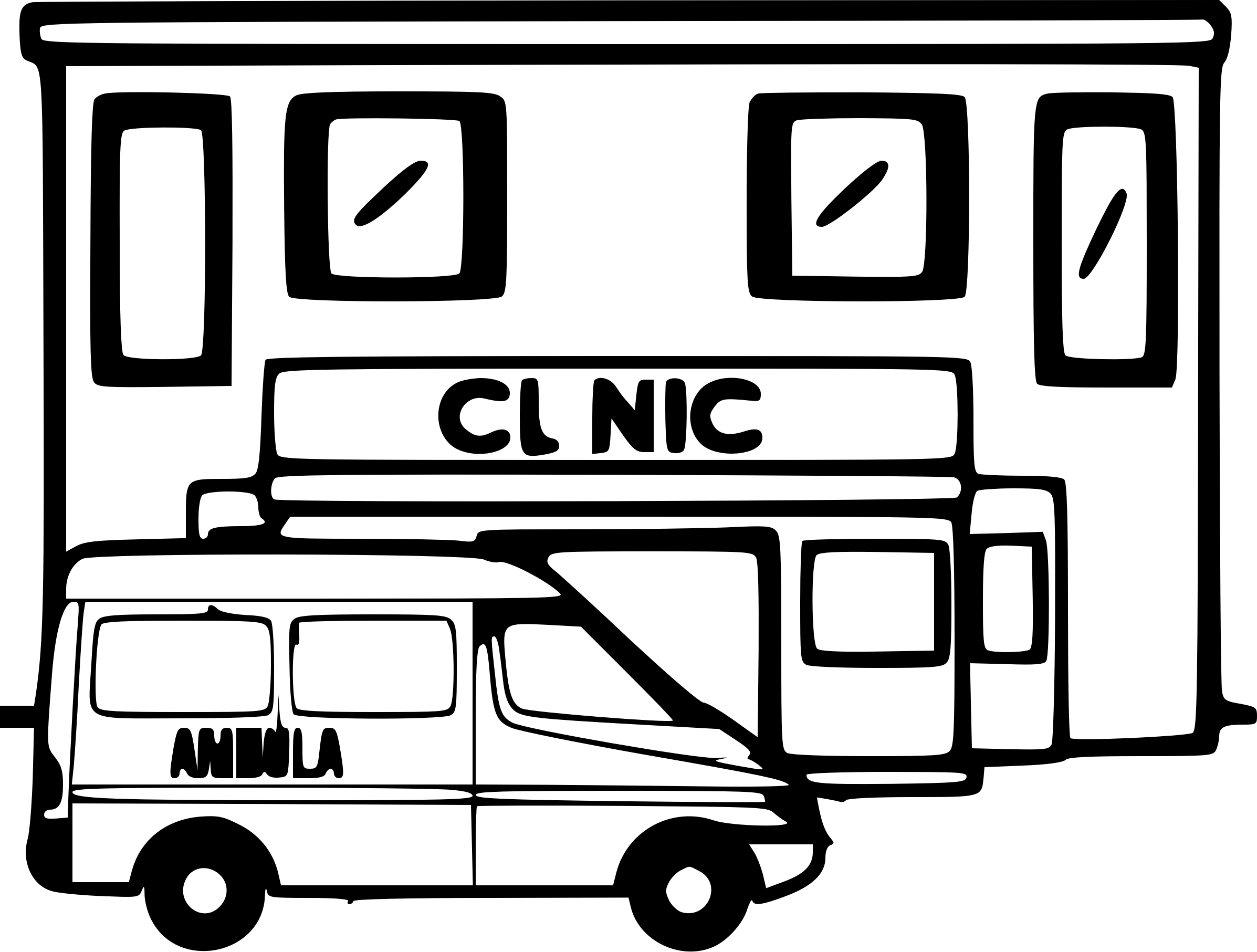 10
Place...
How safe is the neighborhood?
Is the air clean?
Is the water clean?
Do you have green spaces?
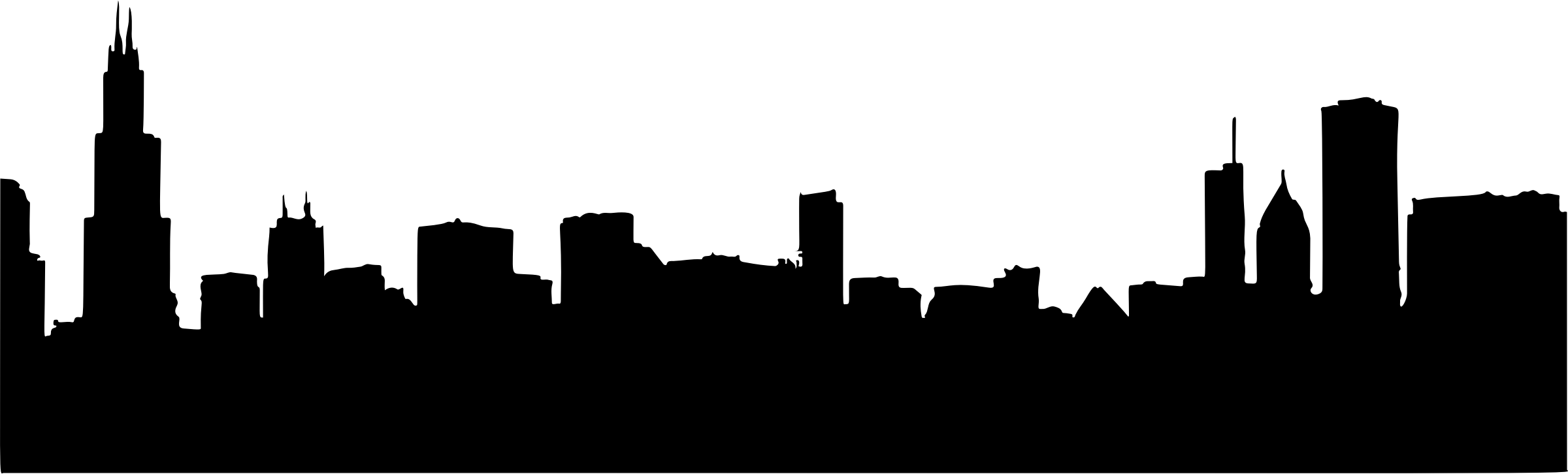 11
Schools...
How much money do the schools have?
Where are the schools?
Do the schools have books?
What are the teachers like?
Are there after school programs?
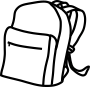 12
Food...
Are there grocery stores in the neighborhood?
Does food cost a lot of money?
Is the food healthy?
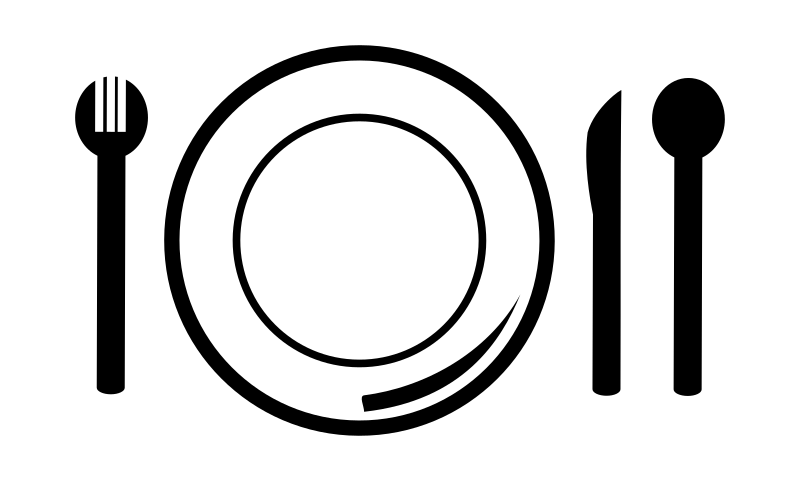 13
Jobs...
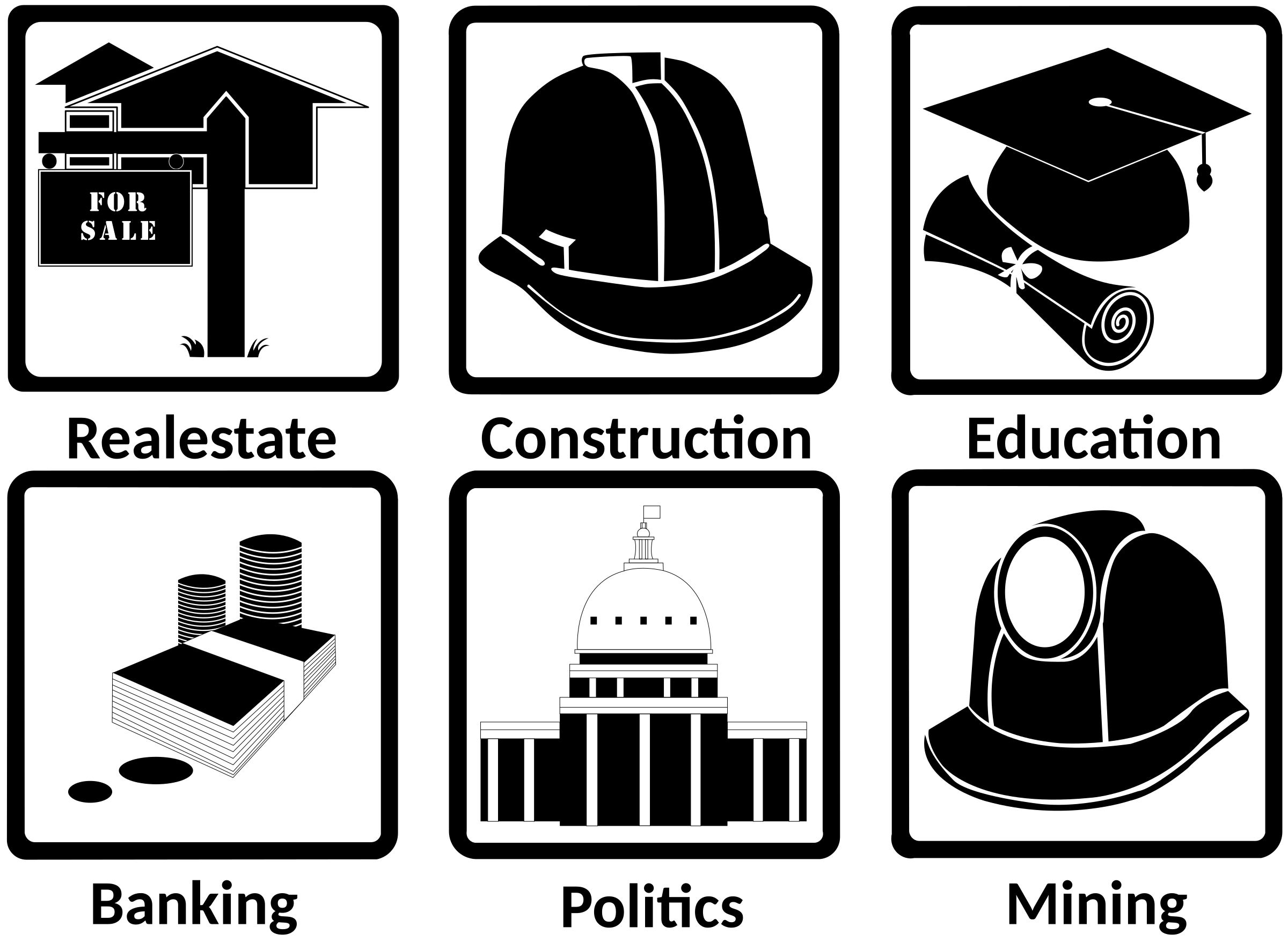 Are there jobs in the neighborhood? 
What about buses or trains to get to a job?
Do the jobs pay fairly? Do they have benefits? 
Are the jobs safe?
14
Health...
Are there clinics and hospitals nearby? How far are they?
How much money does it cost to see a doctor or go to the hospital?
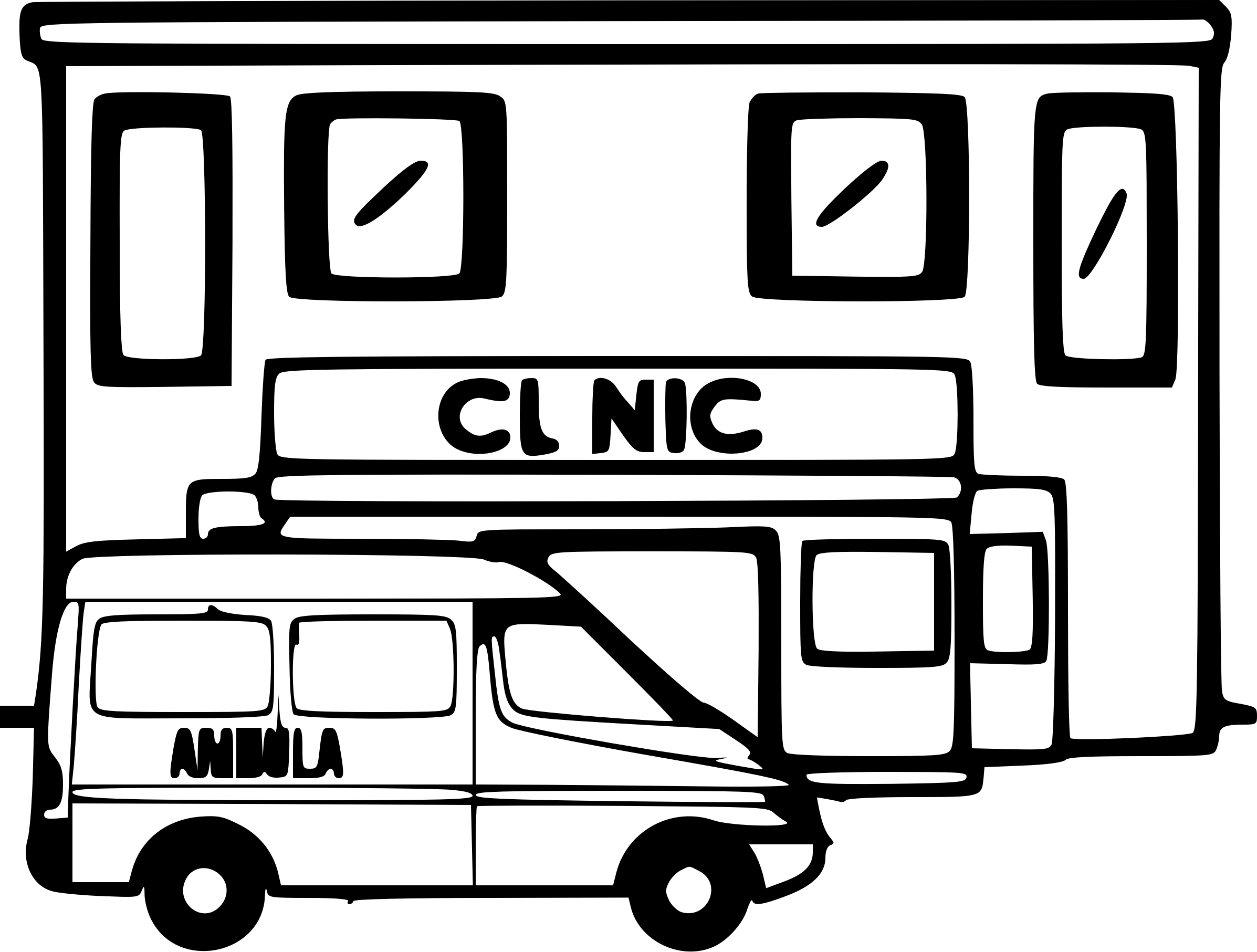 15
What are other questions we might have about where we live?
16
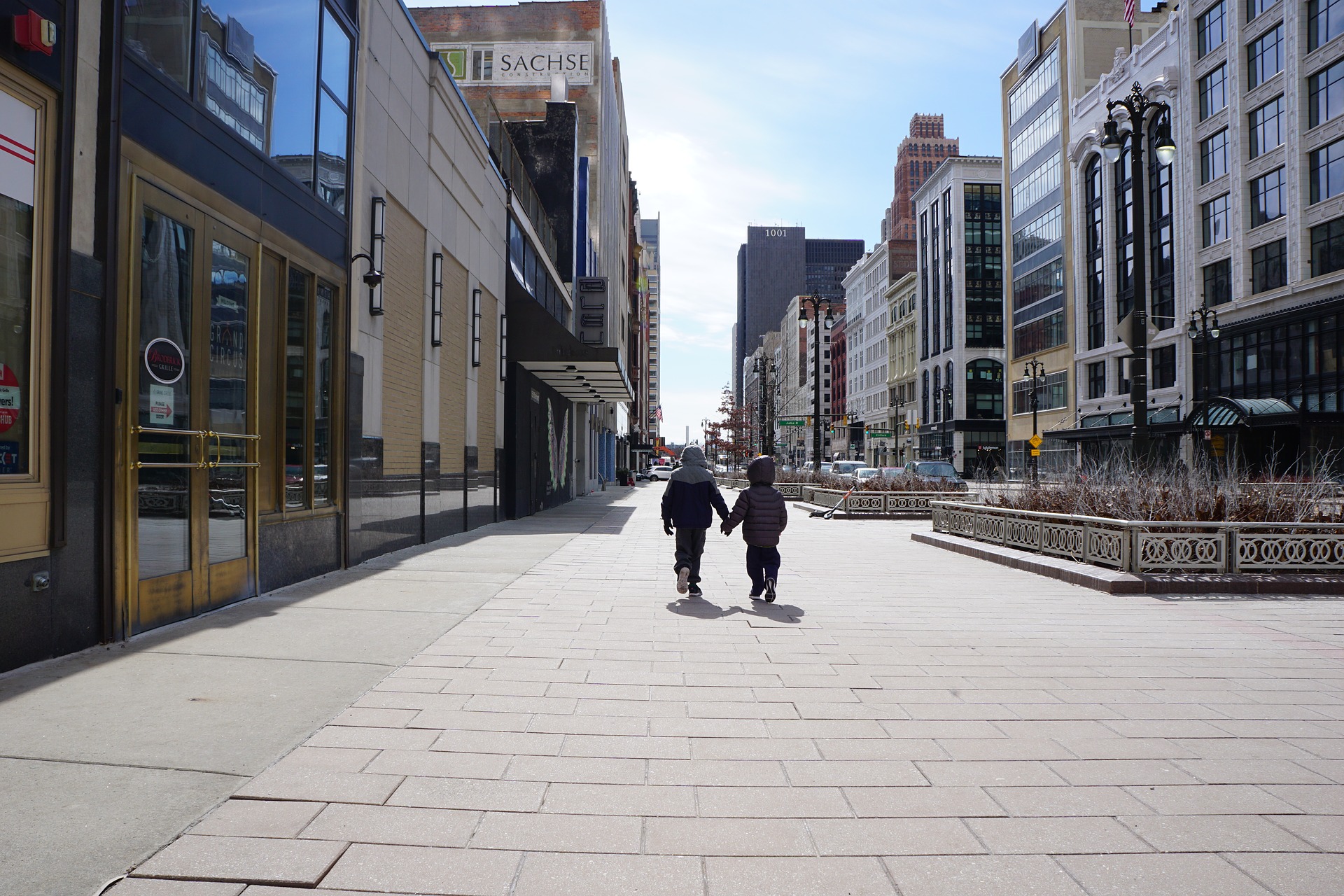 Healthy lives
💭 Read about the two boys and think about their situations...
Image by arthurpalac from Pixabay
17
What is each environment like?
18
Let’s jump ahead 15 years...
19
Differences in communities
Social Determinants of Health
How where we live, work, and have fun affect our health


Health disparity
A difference between two or more things, often an unfair one, that affects how healthy we are


Health inequalities
The types and numbers of diseases and sickness are not the same from group to group
20
Differences in communities
An area of a city has less resources and more violence



Community violence makes it physically and mentally (trauma) unsafe for residents compared to other neighborhoods



People have trauma related issues such as substance use, learning challenges, or anxiety, etc.  that affect their quality of life or life span because of where they live
21
[Speaker Notes: http://vpc.org/studies/trauma17.pdf]
Differences in communities
Social Determinants
of Health



Health Disparities





Health Inequities
An area of a city has less resources and more violence




Community violence makes it physically and mentally (trauma) unsafe for residents compared to other neighborhoods



People have trauma related issues such as substance use, learning challenges, or anxiety, etc.  that affect their quality of life or life span because of where they live
22
[Speaker Notes: http://vpc.org/studies/trauma17.pdf]
Let’s look at another example...
Health inequalities
Sickness and diseases that are not the same from group to group
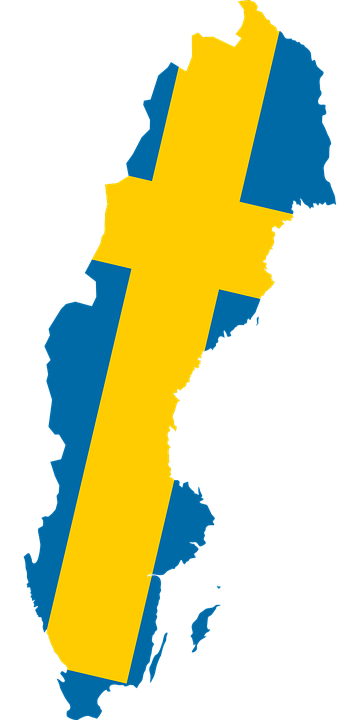 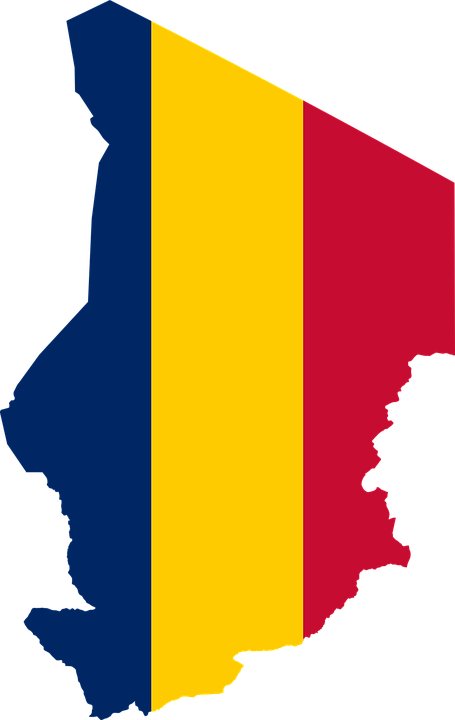 Risk for moms 
dying in childbirth in Chad

1 in 16 women
Risk for moms 
dying in childbirth in Sweden

Less than 1 in 10,000 women
23
[Speaker Notes: https://www.who.int/features/factfiles/health_inequities/en/
https://www.citylab.com/equity/2017/06/the-dramatic-health-disparities-between-rich-and-poor-americans/529245/]
What about the United States?
🗺
24
[Speaker Notes: https://www.who.int/features/factfiles/health_inequities/en/
https://www.citylab.com/equity/2017/06/the-dramatic-health-disparities-between-rich-and-poor-americans/529245/]
What are some of the issues here in the United States?
25
March, 2018
How can we 
decrease these inequalities?
26
[Speaker Notes: https://news.wttw.com/2017/03/23/survey-reveals-alarming-health-disparities-chicago-neighborhoods]
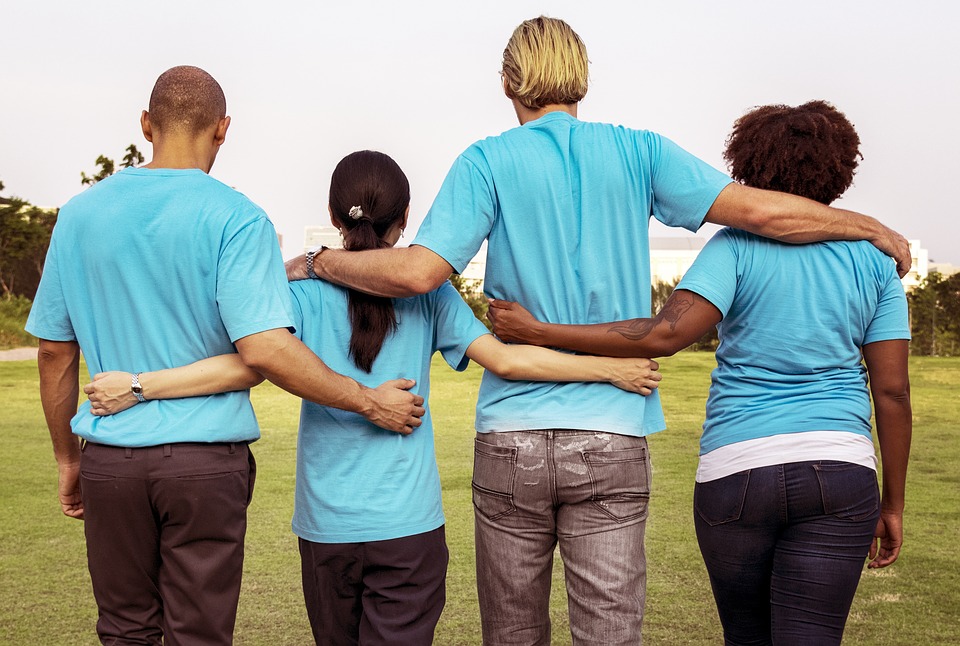 Why study people from more groups and communities?
27
Image by rawpixel from Pixabay
Studying people from more groups and communities...Why?
Better understand how health disparities affect people
Find better ways to help people in different groups or communities who might need different things
Help more people altogether
28
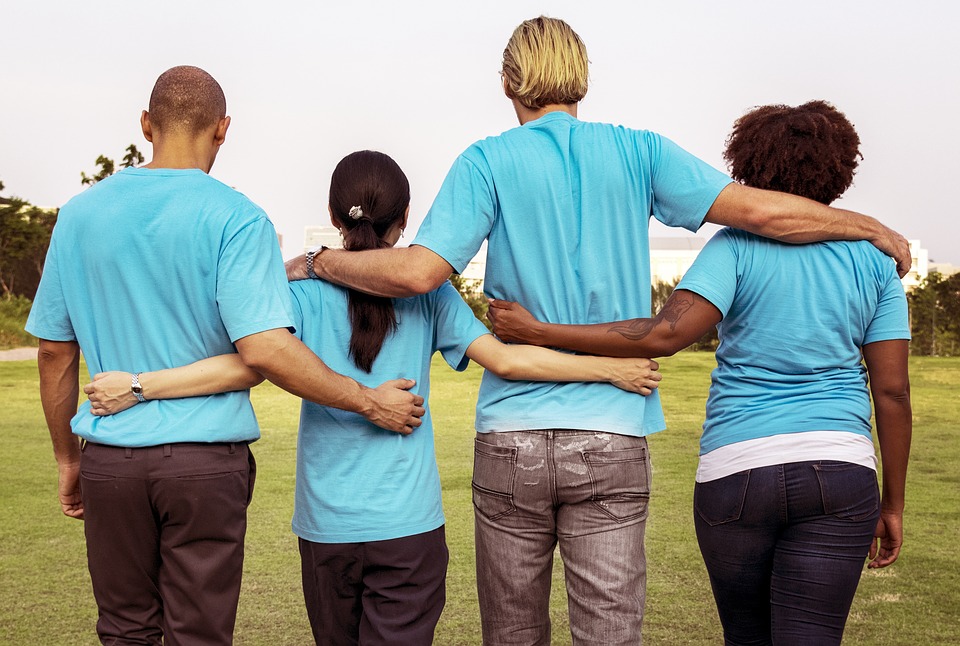 Who do researchers study?
People who:
Live in different places 
Have different races/ethnicities/genders
Are different ages
Have different diseases
Speak different languages
Went to different schools or different kinds of schools
29
Studying different groups
✎ The average lifespan in 2016 was about 78 years old in the United States...

What do you think the lifespan is in a big city like Chicago? 

It depends...
30
Two areas 
in Chicago
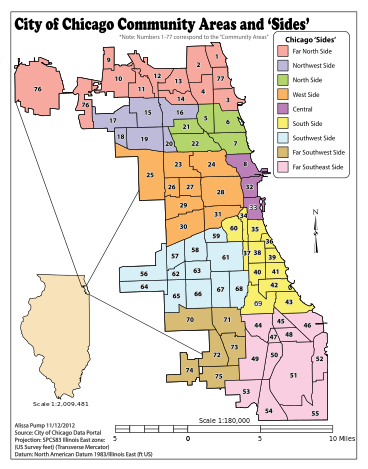 Downtown
West Side
https://en.wikipedia.org/wiki/Community_areas_in_Chicago
31
[Speaker Notes: https://news.wttw.com/2018/04/10/chicago-hospitals-strive-increase-life-expectancy-west-side]
Two areas in Chicago
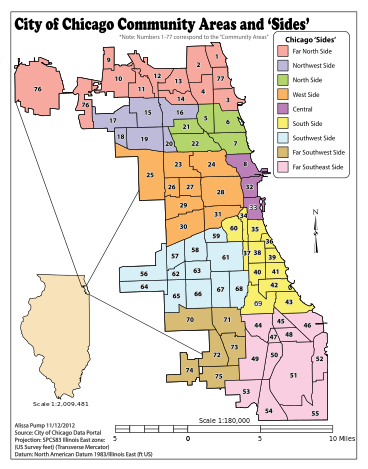 Downtown
West Side
85 years old
69 years old
https://en.wikipedia.org/wiki/Community_areas_in_Chicago
32
[Speaker Notes: https://news.wttw.com/2018/04/10/chicago-hospitals-strive-increase-life-expectancy-west-side]
Two neighborhoods in Chicago
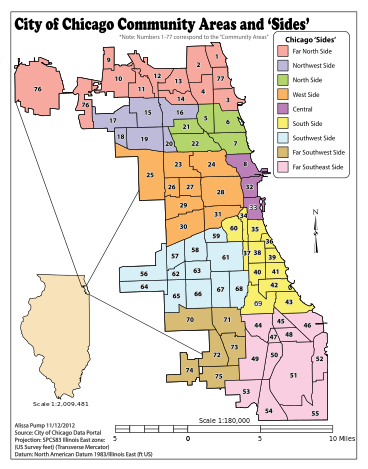 Downtown
neighborhood,
Streeterville
South Side neighborhood, Englewood
90 years old
60 years old
https://en.wikipedia.org/wiki/Community_areas_in_Chicago
33
[Speaker Notes: https://www.chicagotribune.com/business/ct-biz-chicago-has-largest-life-expectancy-gap-between-neighborhoods-20190605-story.html]
Are you surprised? Why or why not?
34
March, 2017
[Speaker Notes: http://www.dse.vic.gov.au/effective-engagement/introduction-to-engagement/what-is-community-engagement]
Feelings about Research
35
I have doubts...
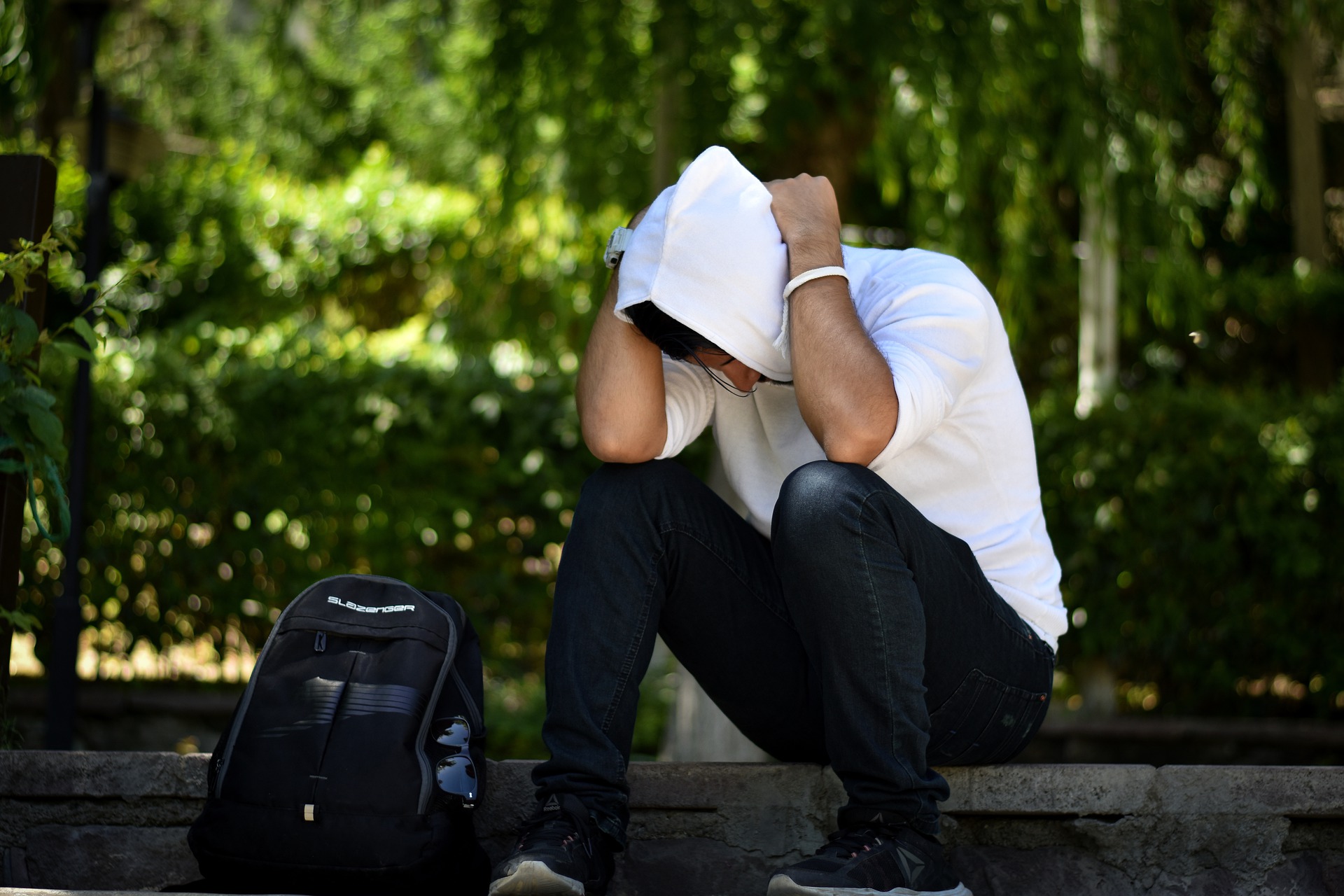 36
What are some reasons people might say NO to research?
37
[Speaker Notes: https://www.cdc.gov/minorityhealth/CHDIReport.html#anchor_1547838233]
Why do people have doubts?
Don’t trust doctors or hospitals
 Don’t know how to find out about research
 Don’t always understand researchers
 Have questions about the ethics of research
 ???
38
Community Health Workers: 
Moving Research Forward
Your role is key to moving research forward!
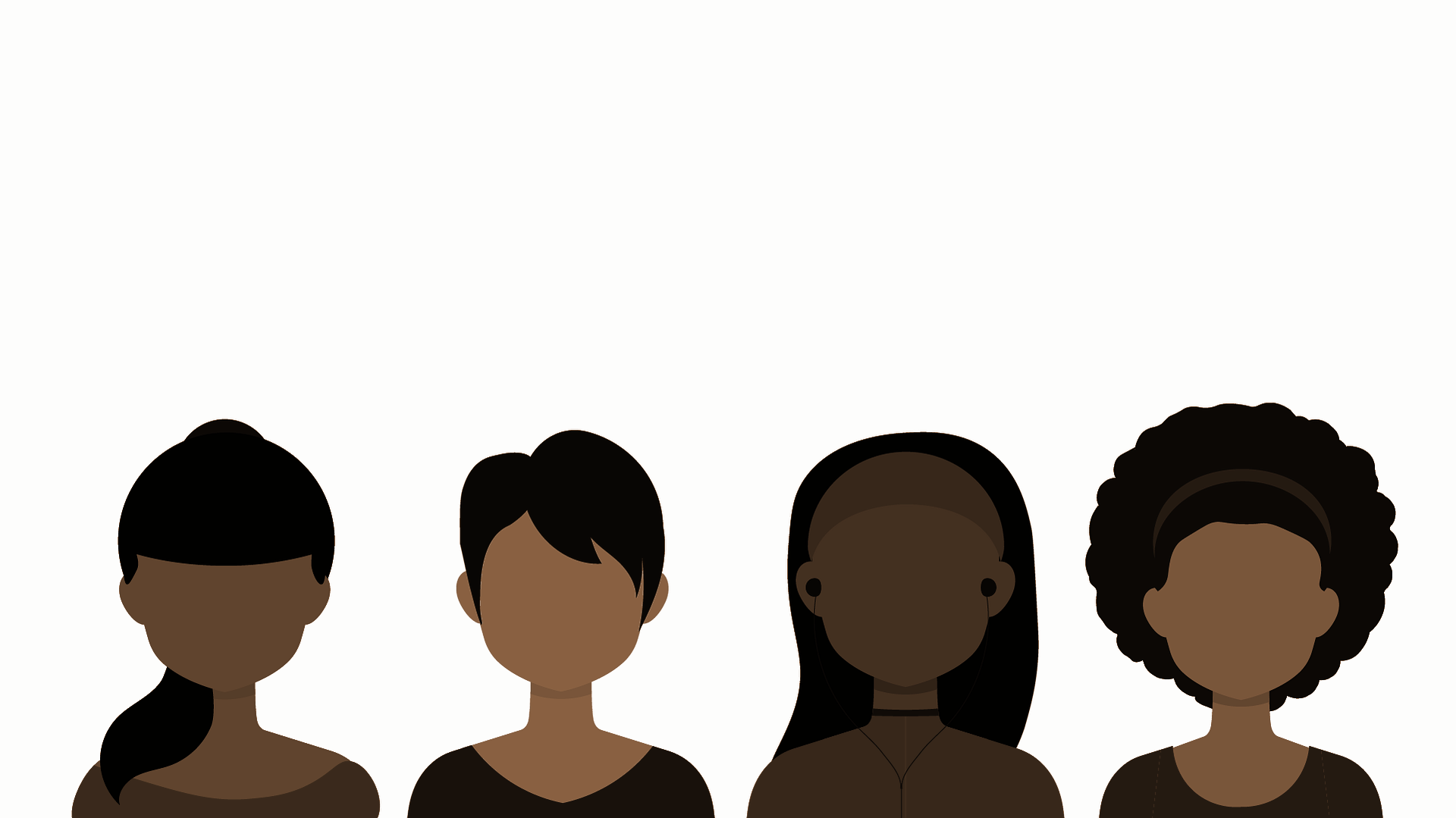 39
Science
40
What does the word science make you think of?
41
[Speaker Notes: Brainstorm kinds of science people have heard of..]
How do you learn new things?
I saw/read/heard/
smelled/tasted/felt...
Well, the experts say...
It’s always been like this…
I did an experiment to learn...
It seems like it makes sense to...
I follow my gut...
42
What is science then?
The process of thinking and trying to solve problems so that we can understand the world around us
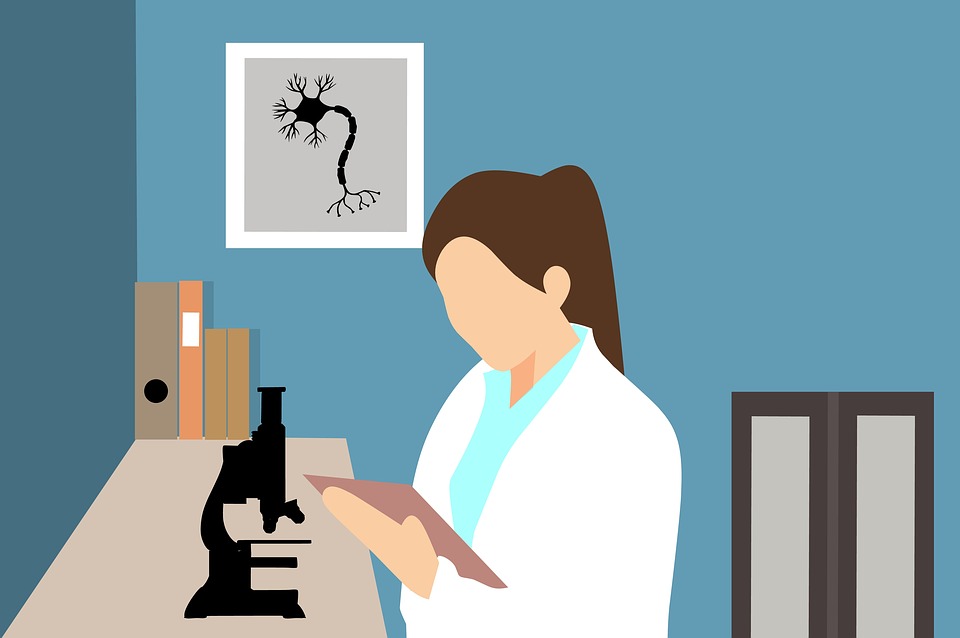 43
Finding new information
Think about a time you 
wanted to know the answer to a question.

What did you do? Where did you go to get the information you needed?
44
Thinking like a researcher
You might:
Ask questions and look for answers
Watch and listen
Make an educated guess, based on what you know so far
Try different ideas 
Decide if the new ideas make sense or not
45
How we know if something works
Marta makes some cookie dough. 

Before she puts the cookies in the oven, she realizes she forgot she had an appointment.

She puts the cookie dough in the fridge.
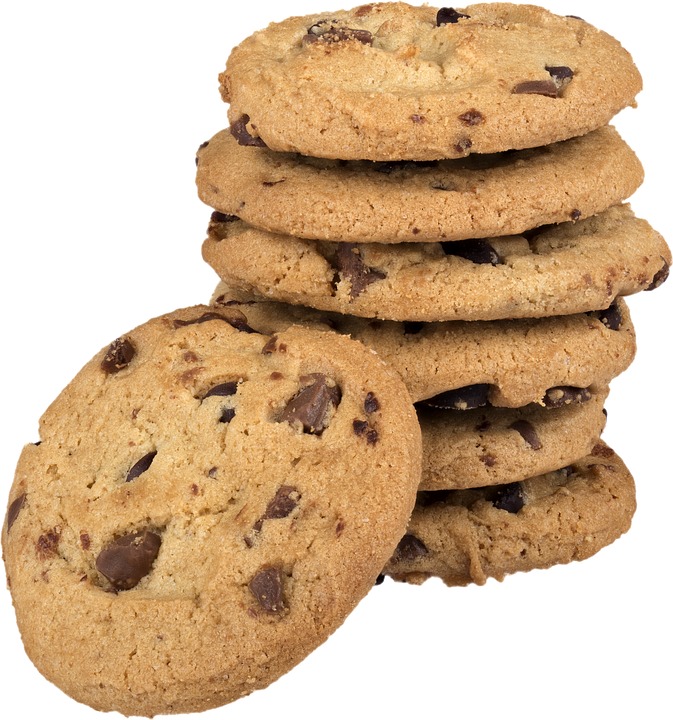 46
[Speaker Notes: https://www.sciencebuddies.org/science-fair-projects/project-ideas/FoodSci_p014/cooking-food-science/how-do-you-make-the-best-cookie]
How we know if something works
A few days later, she remembers the cookie dough…so she makes the cookies.


Her family tells her they are the best cookies she has ever made.
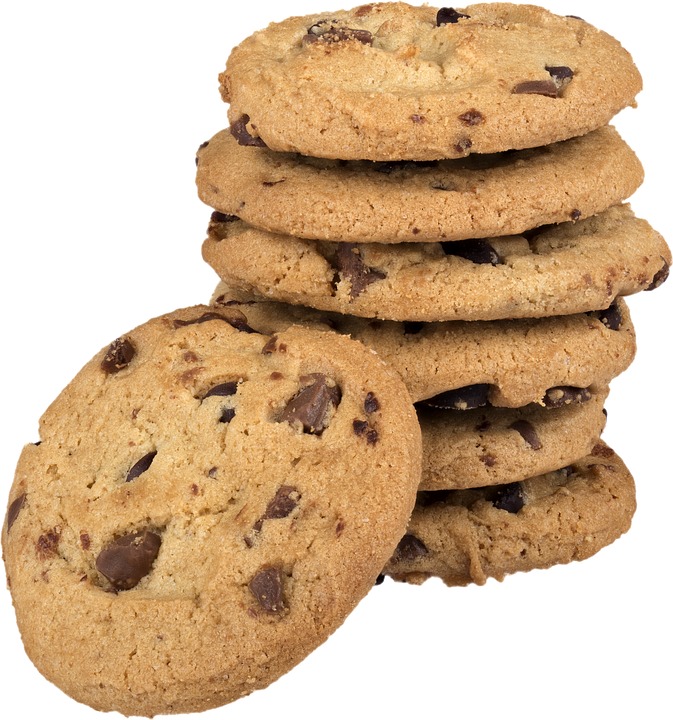 47
March, 2018
[Speaker Notes: https://www.nytimes.com/2008/07/09/dining/09chip.html?_r=1&ex=1216353600&en=2e81fc73c88f55bf&ei=5070&emc=eta1&oref=slogin
https://www.sciencebuddies.org/science-fair-projects/project-ideas/FoodSci_p014/cooking-food-science/how-do-you-make-the-best-cookie]
How we know if something works
She thinks about what was different. 

This time, she kept the dough in the refrigerator because she had to leave...
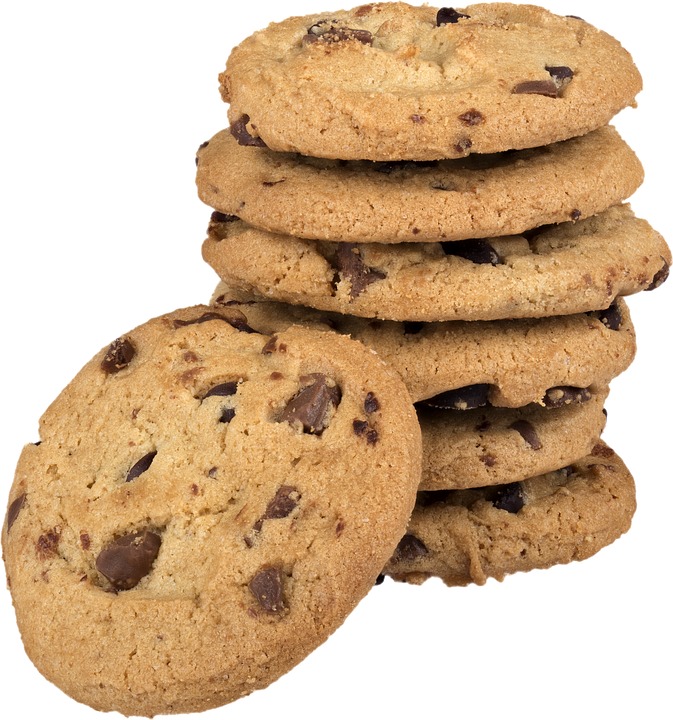 48
March, 2018
[Speaker Notes: https://www.nytimes.com/2008/07/09/dining/09chip.html?_r=1&ex=1216353600&en=2e81fc73c88f55bf&ei=5070&emc=eta1&oref=slogin
https://www.sciencebuddies.org/science-fair-projects/project-ideas/FoodSci_p014/cooking-food-science/how-do-you-make-the-best-cookie]
How we know if something works
She does a little googling and she decides to do an experiment:

She makes some dough. She:
Bakes some of it right away
Puts some of it in the refrigerator and bakes it 12 hours later
Puts some of it in the refrigerator and bakes it 2 days later
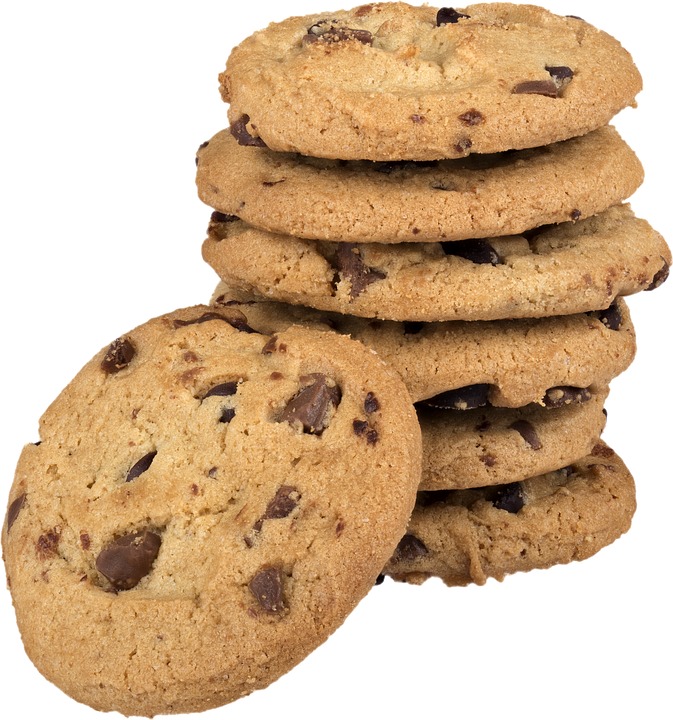 49
[Speaker Notes: https://www.nytimes.com/2008/07/09/dining/09chip.html?_r=1&ex=1216353600&en=2e81fc73c88f55bf&ei=5070&emc=eta1&oref=slogin
https://www.sciencebuddies.org/science-fair-projects/project-ideas/FoodSci_p014/cooking-food-science/how-do-you-make-the-best-cookie]
How we know if something works
She asks her family and neighbors to taste each batch and tell her their favorite.
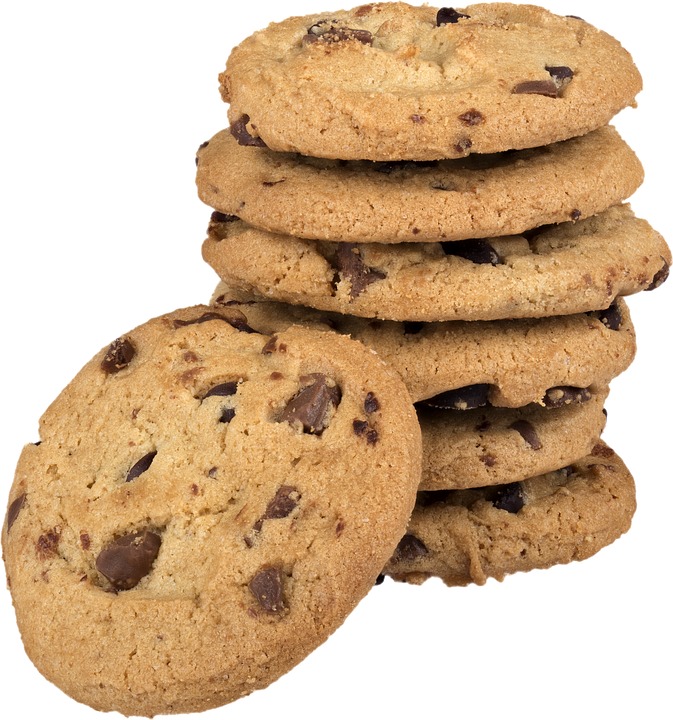 50
March, 2018
[Speaker Notes: https://www.nytimes.com/2008/07/09/dining/09chip.html?_r=1&ex=1216353600&en=2e81fc73c88f55bf&ei=5070&emc=eta1&oref=slogin
https://www.sciencebuddies.org/science-fair-projects/project-ideas/FoodSci_p014/cooking-food-science/how-do-you-make-the-best-cookie]
How we know if something works
Wow! She decides that the cookies with the dough in the refrigerator for 48 hours were the best — everyone picked those cookies!

She shares the new baking trick with all of her friends who like to bake!
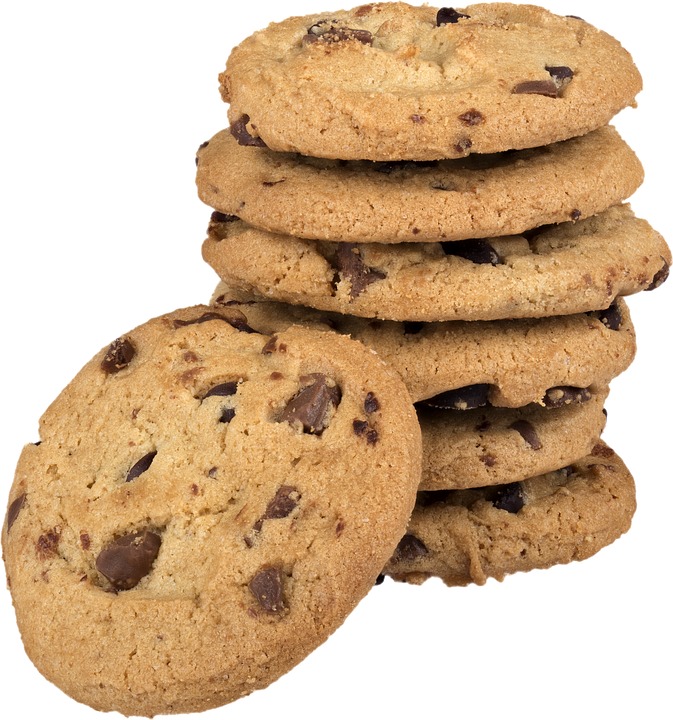 51
March, 2018
[Speaker Notes: https://www.nytimes.com/2008/07/09/dining/09chip.html?_r=1&ex=1216353600&en=2e81fc73c88f55bf&ei=5070&emc=eta1&oref=slogin
https://www.sciencebuddies.org/science-fair-projects/project-ideas/FoodSci_p014/cooking-food-science/how-do-you-make-the-best-cookie]
The Scientific Method
New question
Test it
Theory
Ask new question and search related information
Decide how to test your hypothesis and see if you are right
Information already available
Data
Report
Hypothesis
Predict based on your research
Share what you learned
Collect information and see what you learned
52
More about the scientific method
The person studying a problem looks at:
What other people have studied before
What they learned
Asks new question
Makes a prediction...

The hypothesis is what he/she thinks will happen. 

He/She tries to prove it is true.
53
More about the hypothesis
The hypothesis is:
 Clear and easy to follow
 Testable
 Made so that only one thing changes at a time
54
March, 2018
Marta’s hypothesis
Cookies will taste better if you wait to bake the cookie dough.
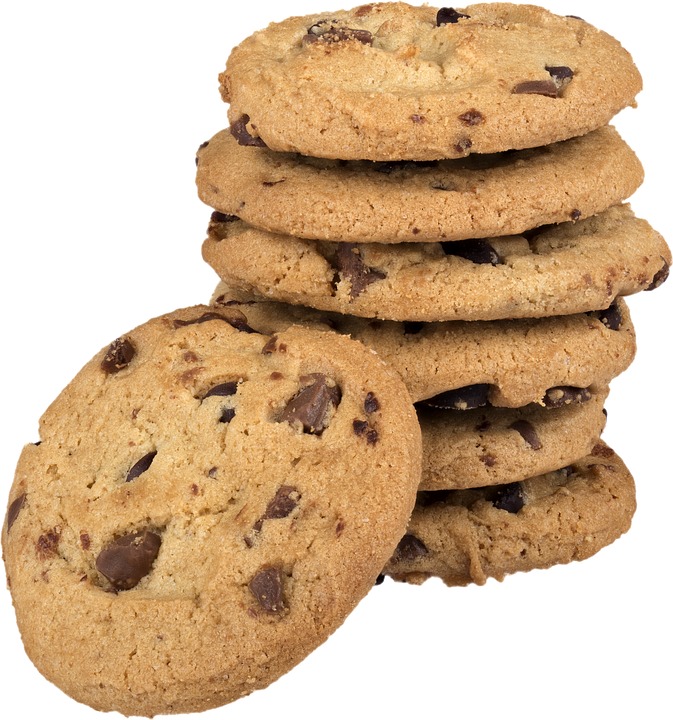 55
March, 2018
Variables
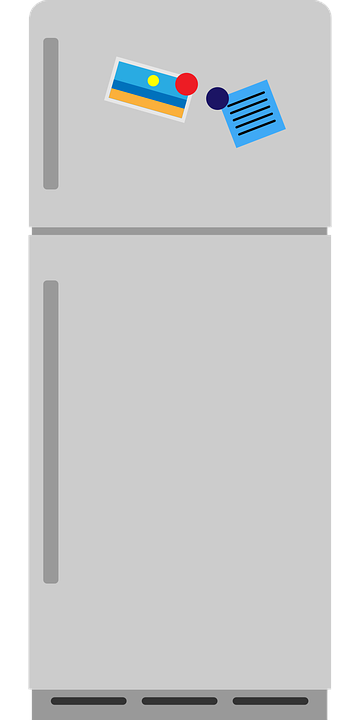 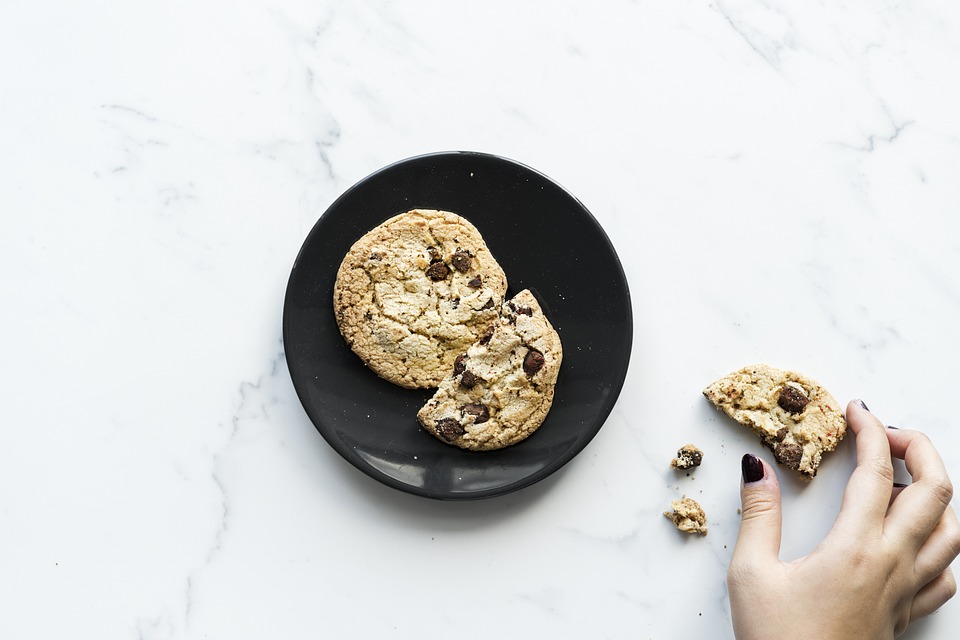 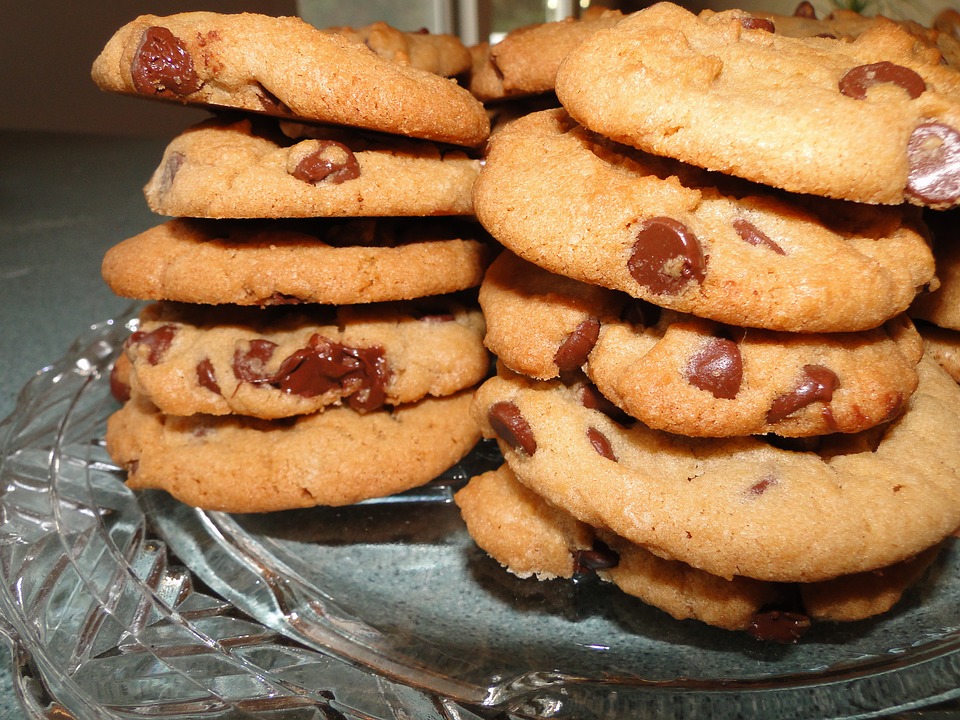 56
March, 2018
Strange results...
Sometimes the researcher might not understand the results. 

Maybe Marta’s sister has a cold and it has affected her taste buds...She thinks all the cookies taste bad.
Confounders!!!
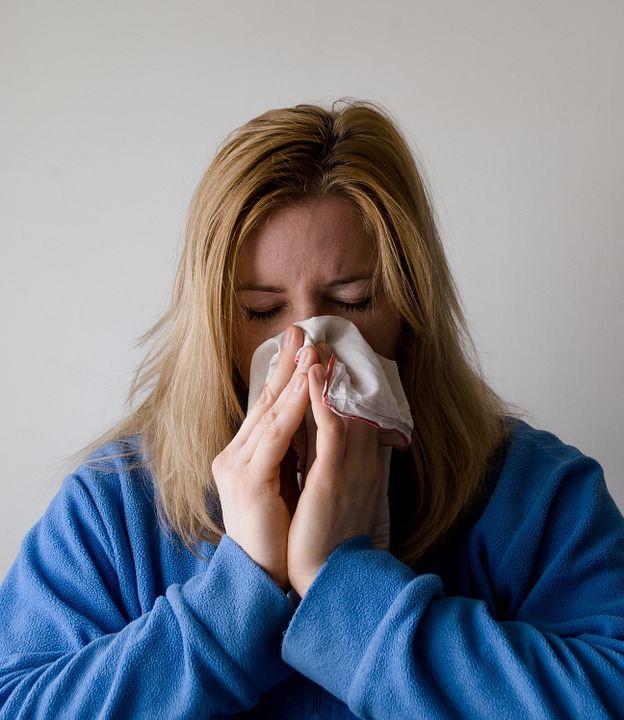 57
March, 2018
[Speaker Notes: Set up example for confounders: A study evaluating the effect of caffeine in lung cancer. 
How would you do it?  What would you use to measure caffeine? 
What is the independent variable”  The dependent variable? What variables would you control?
Refer to smoking as a confounder.]
Strange results...
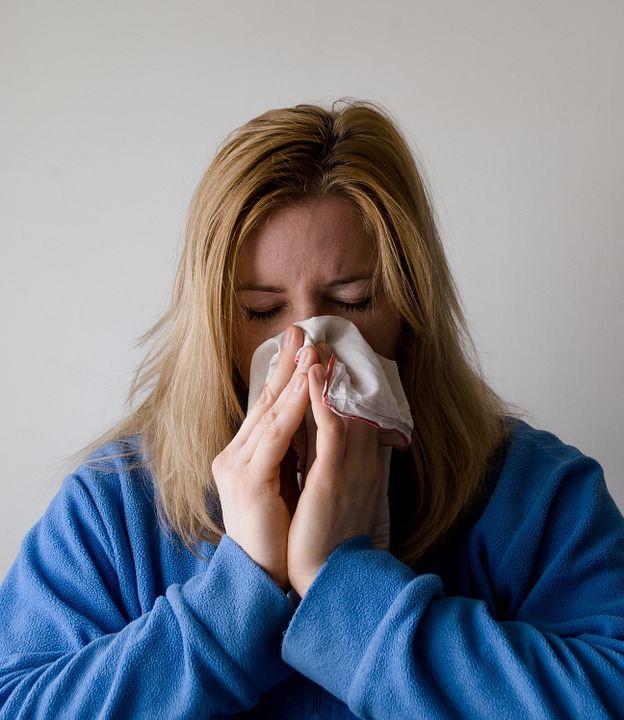 Her sister’s cold is a confounder - an unplanned thing that makes the results confusing
Confounders!!!
58
March, 2018
[Speaker Notes: Set up example for confounders: A study evaluating the effect of caffeine in lung cancer. 
How would you do it?  What would you use to measure caffeine? 
What is the independent variable”  The dependent variable? What variables would you control?
Refer to smoking as a confounder.]
Let’s try our own experiment...
59
Scientific Research
60
What is scientific research like today?
61
[Speaker Notes: https://www.cdc.gov/minorityhealth/CHDIReport.html#anchor_1547838233]
What is research like today?
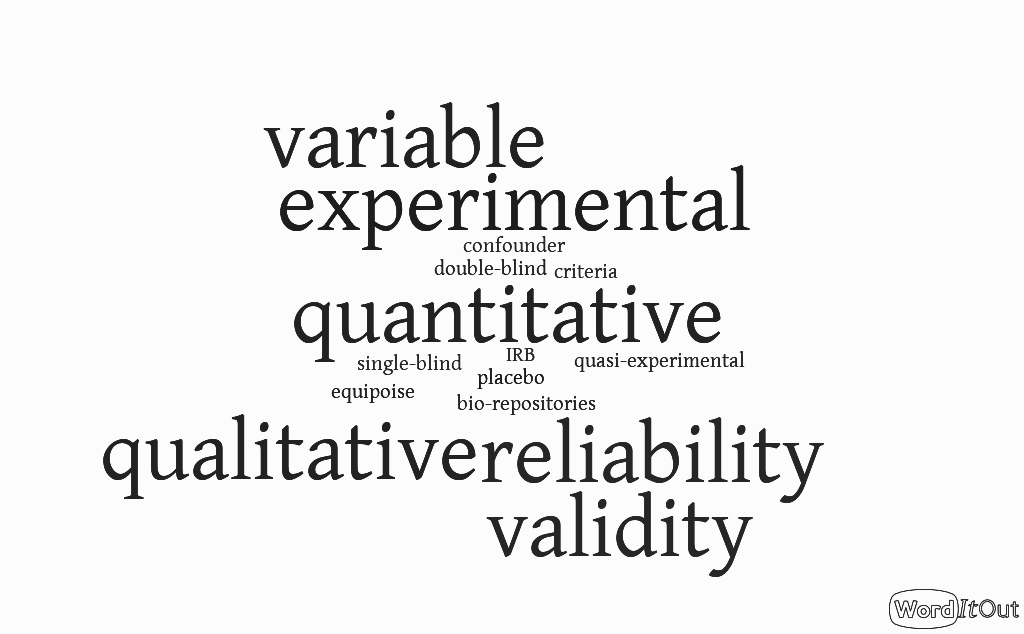 62
Who is involved in research?
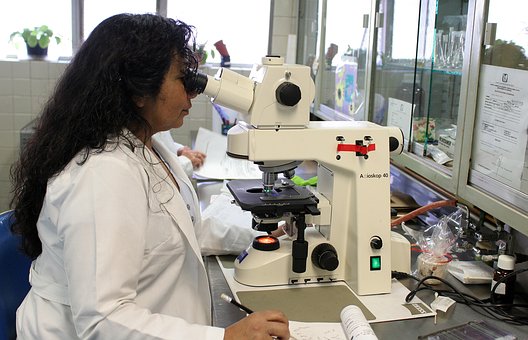 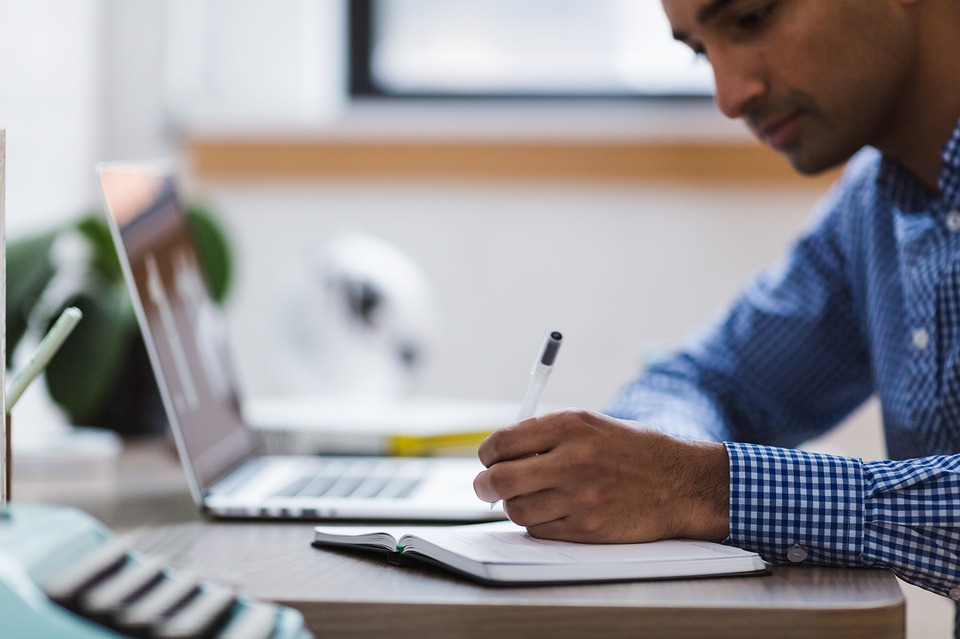 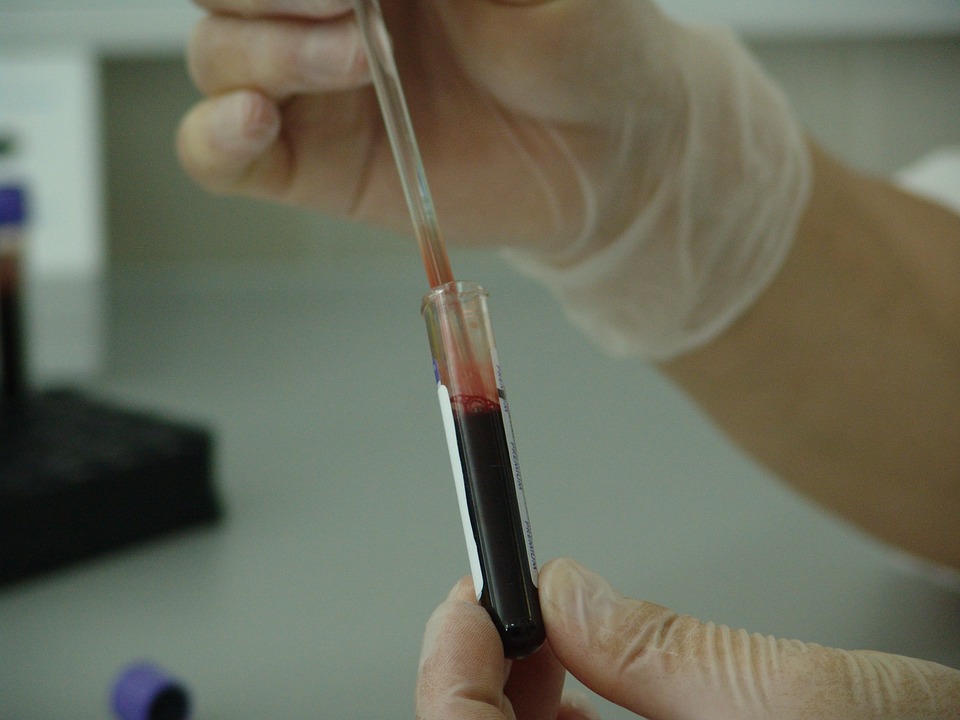 63
What is research like today?
Needs repeatable results 
Needs to make sure there is no bias
Looks to find if the medicine or treatment actually works
Keeps people safe from harm
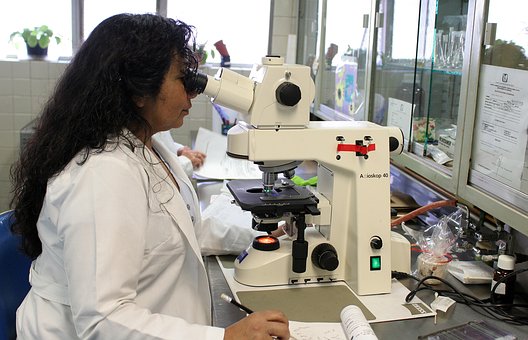 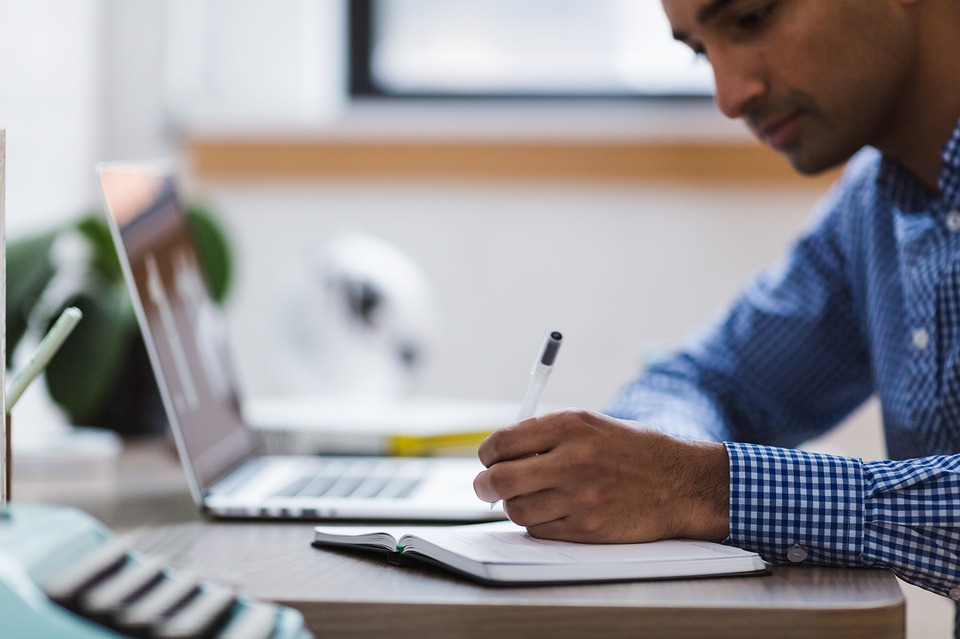 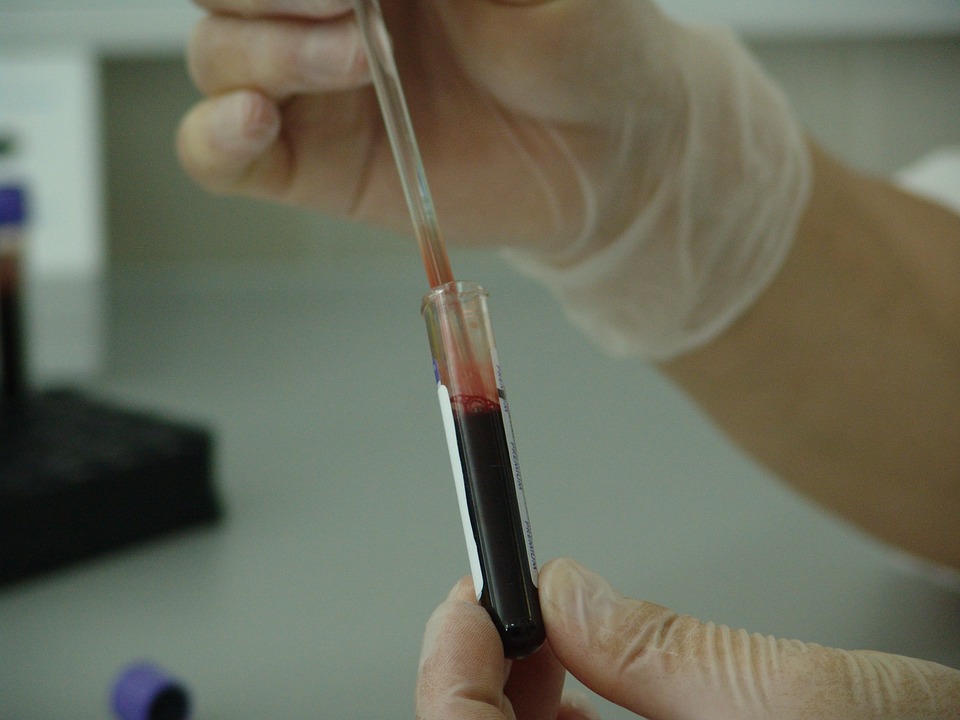 64
Different kinds of information
Qualitative 
Look for new ideas or patterns to study more later
Looks for ideas 
Looks to see what a lot of people are saying
Looks to see what a lot of people are doing
Uses quotes from the research to support ideas
Looking for connections between different factors
         🗫
Quantitative 
Measure what you want to learn
Uses numbers 
(20% of people, 5 out of 10 people, etc.)
Uses graphs or charts
Proves an idea
Based on educated guesses
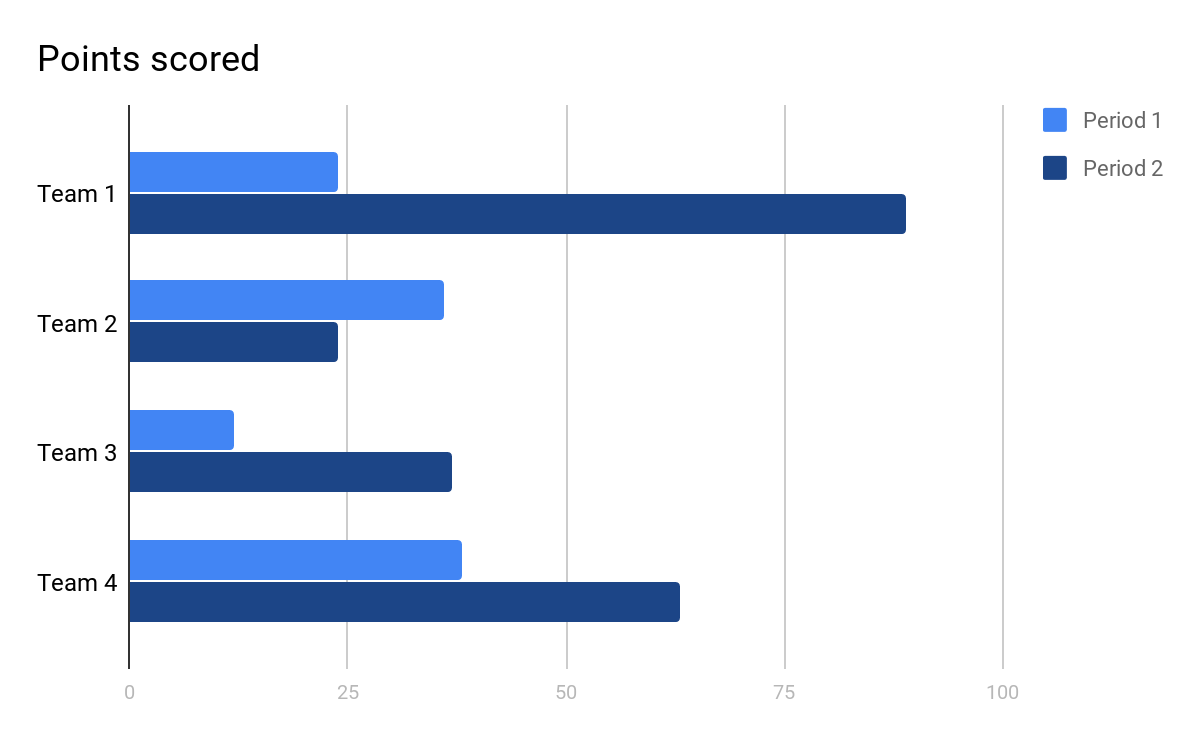 65
Different Kinds of Research
66
Different types of research
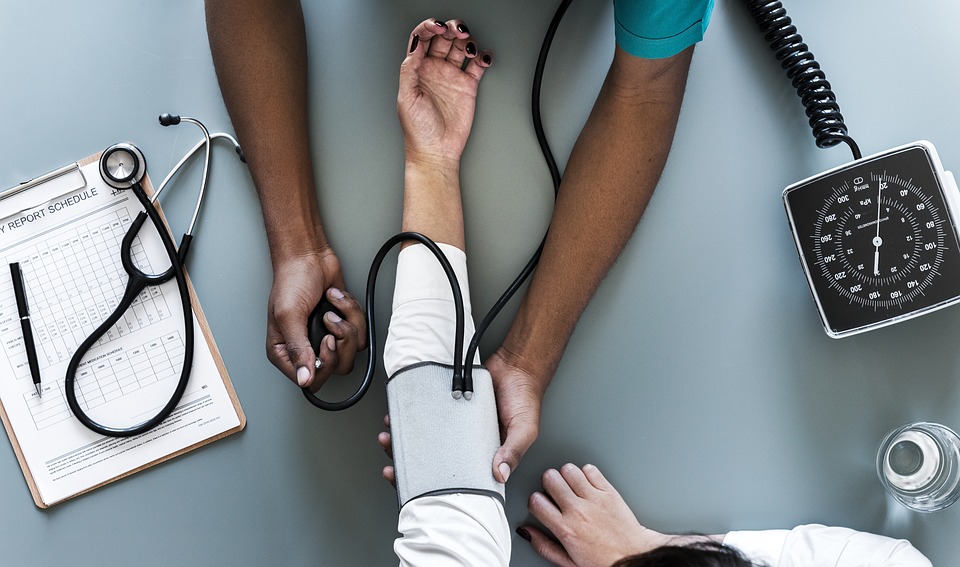 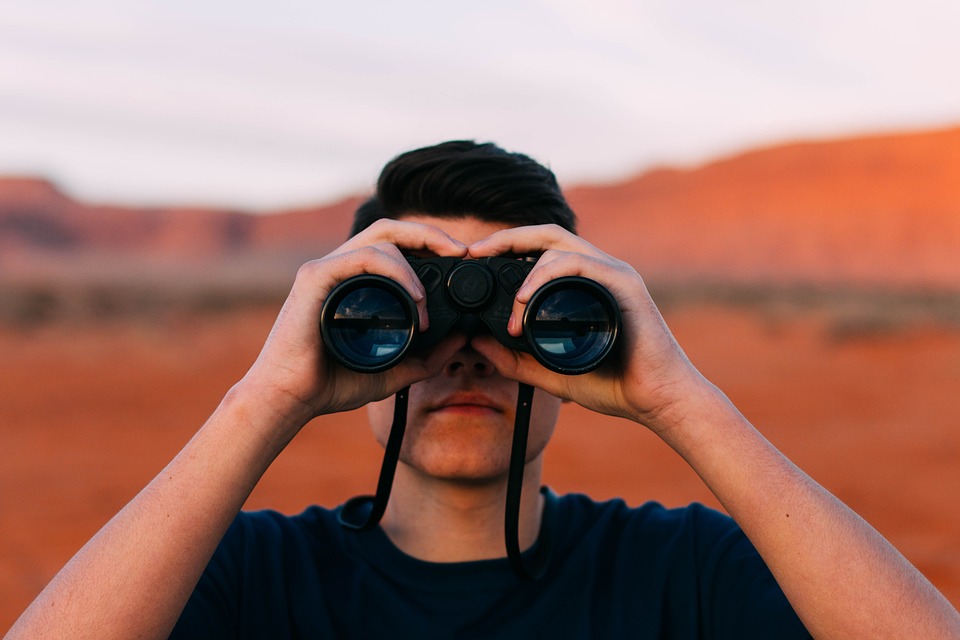 67
Qualitative or Quantitative?
Decide which examples show qualitative and quantitative research.
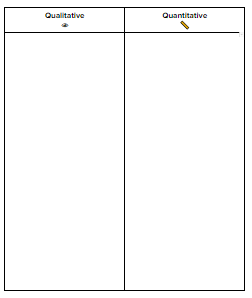 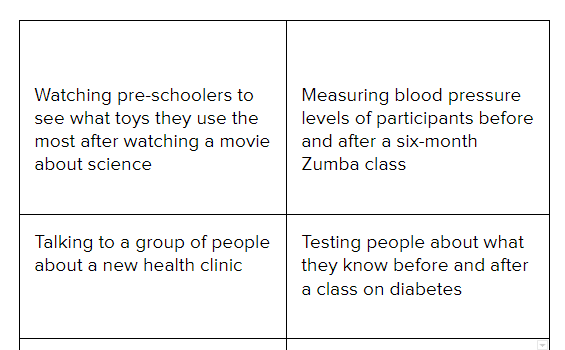 68
Different types of research
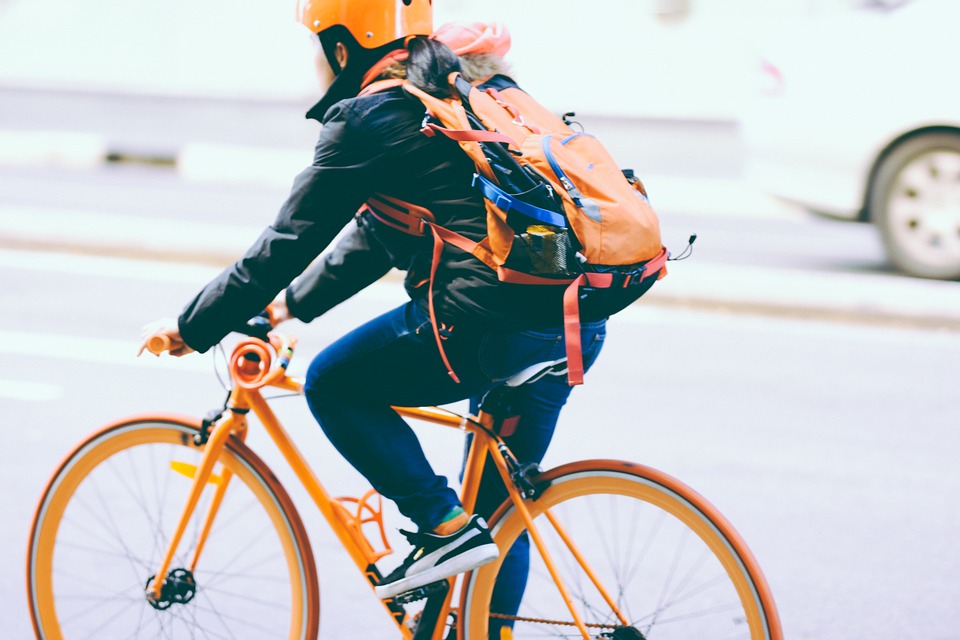 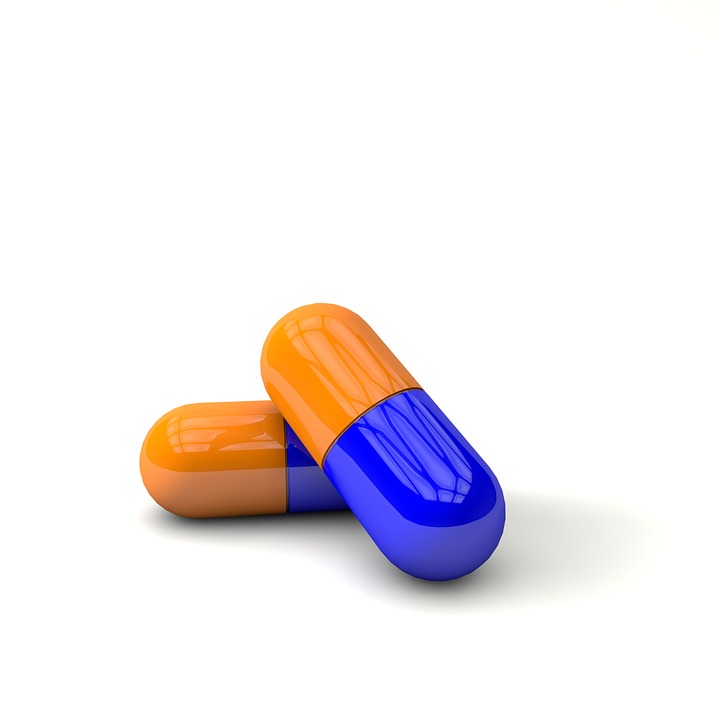 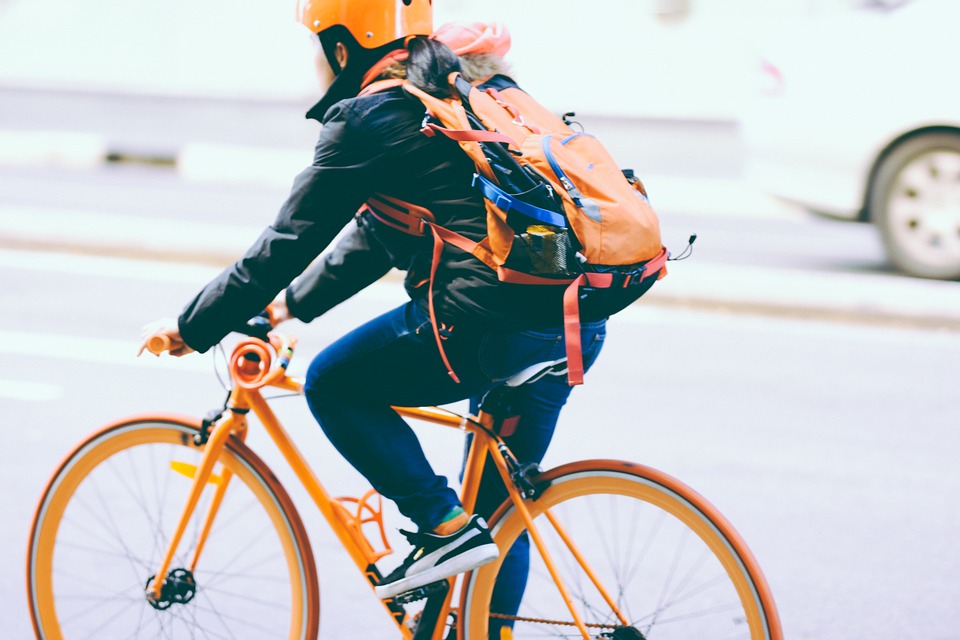 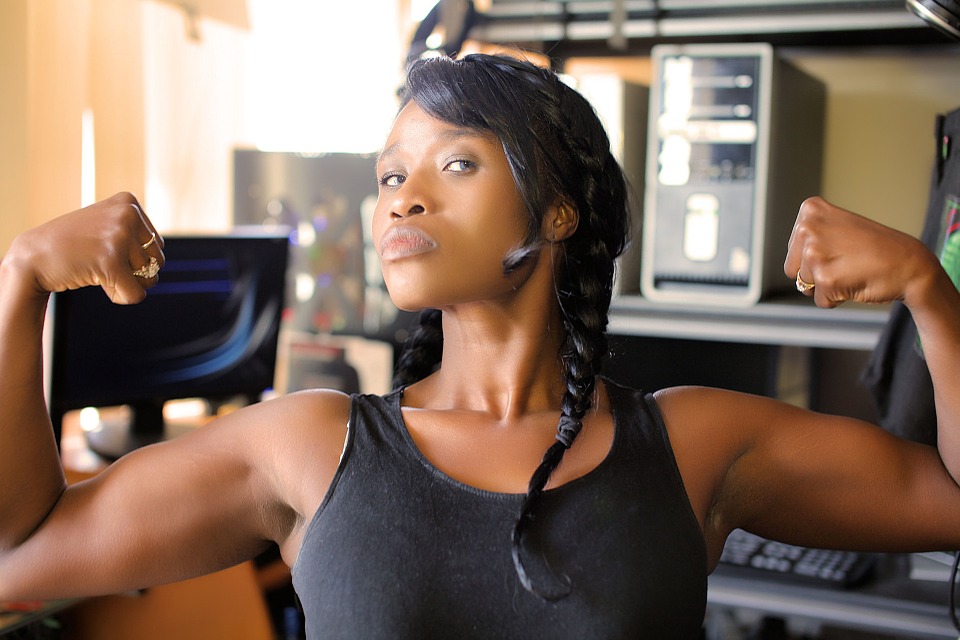 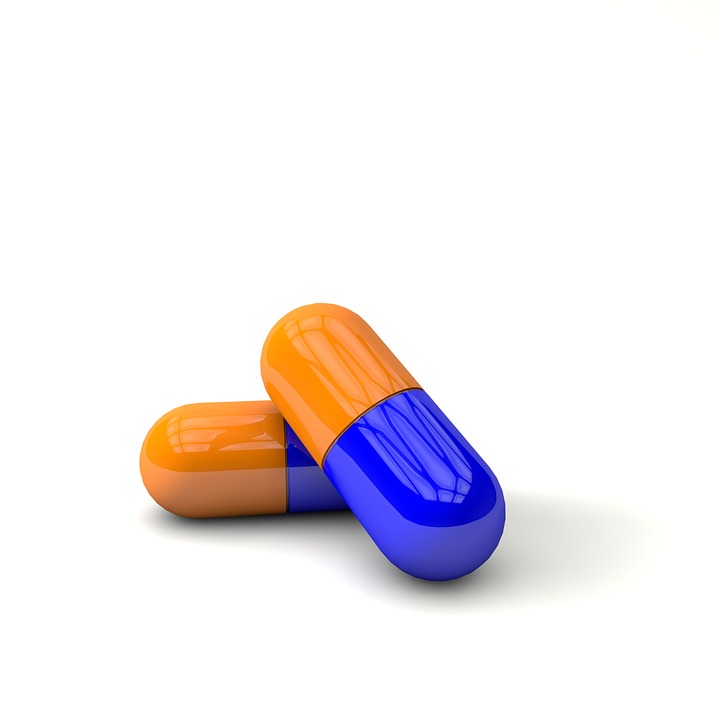 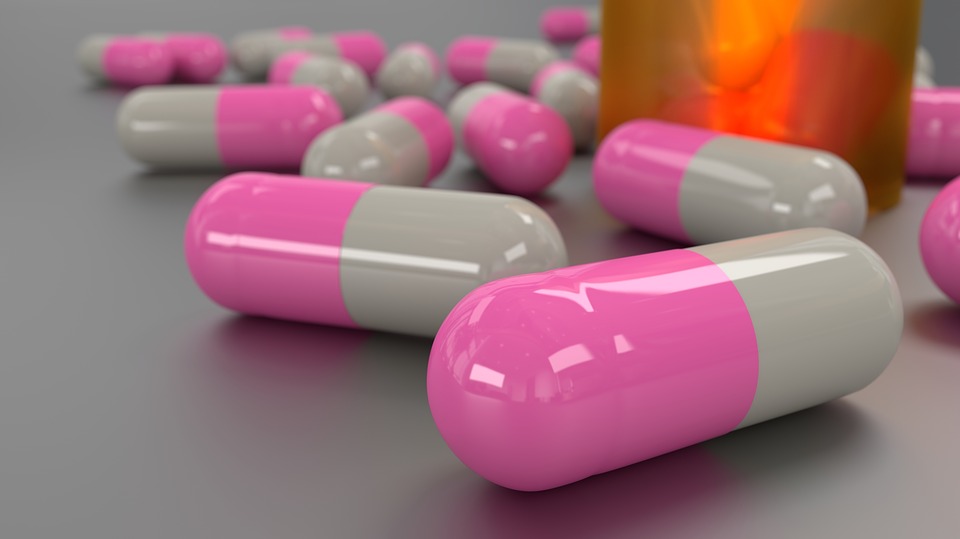 69
Different types of research - Non-Experimental
70
Let’s try...cross-sectional or longitudinal?
Daniel is in a study about sons and fathers. Once a year, he has to answer questions about how much time he and his father spend together, what they have in common, etc. He has been doing the study since he was 10 years old...He’s now 17.

This is an example of____________________.
71
Let’s try...cross-sectional or longitudinal?
Daniel is in a study about sons and fathers. Once a year, he has to answer questions about how much time he and his father spend together, what they have in common, etc. He has been doing the study since he was 10 years old...He’s now 17.

This is an example of a longitudinal study.
72
Non-Experimental Unblinded research
Researcher and patient understand what the medicine or activity is
They know if they are doing it or getting it
One single group
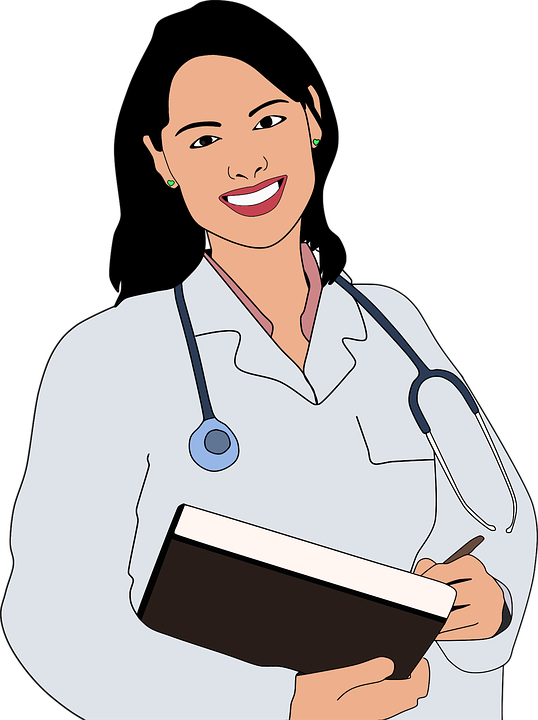 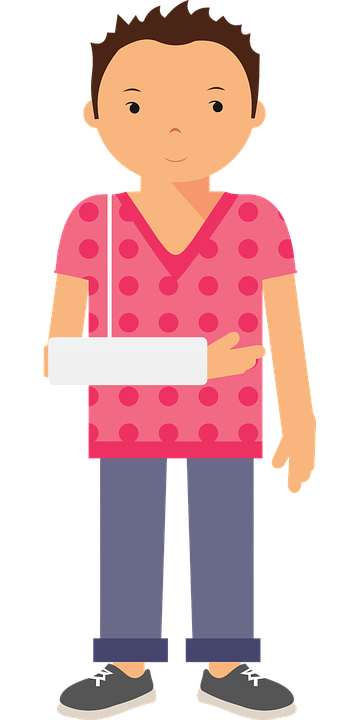 73
Quasi-Experimental Studies
Compares two groups
Each group receives different treatment
Participants and researchers know what is the medicine they are taking
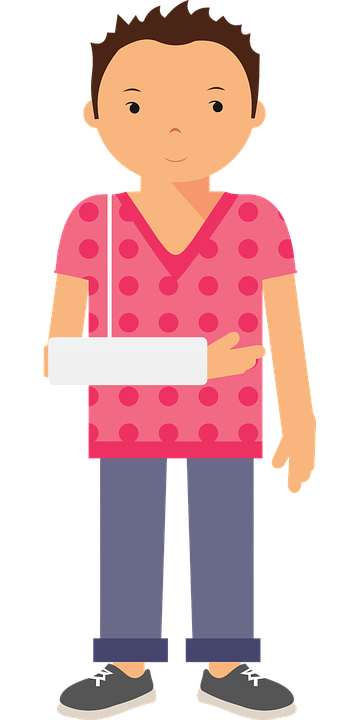 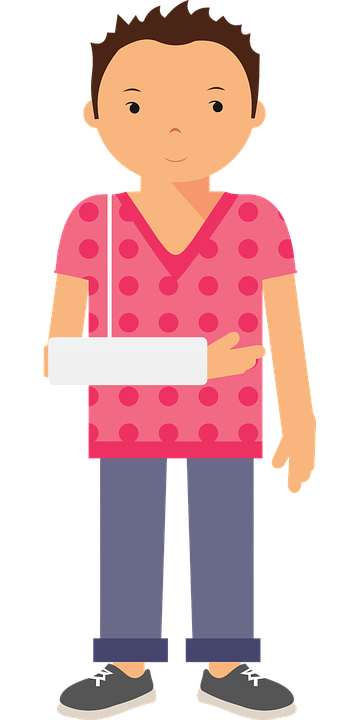 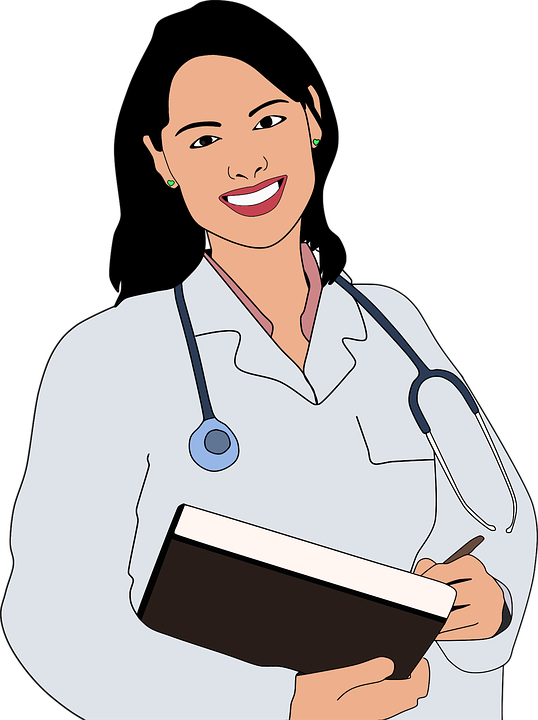 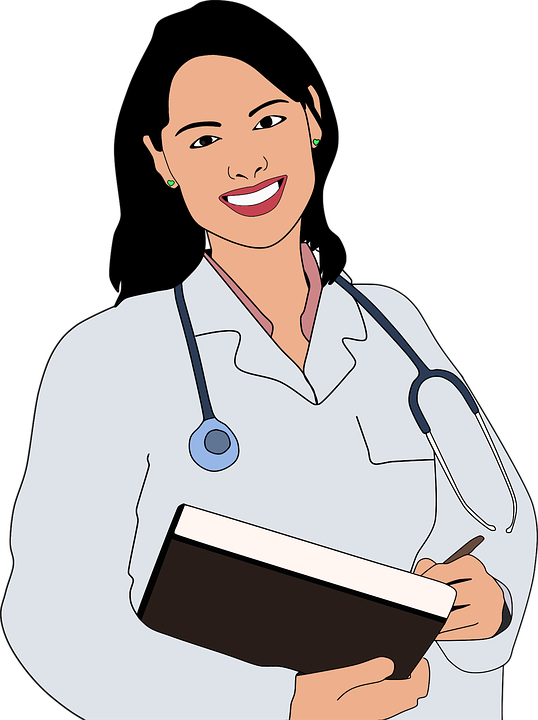 74
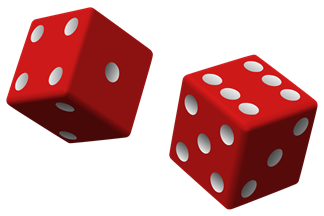 Choosing people
Some studies are randomized:
Participants are assigned to each group by chance.

Gives everyone the same chance to get the treatment (it’s not up to the researcher!)
Makes sure research is unbiased
Compare today’s treatments to newer treatments (which one should be the “best” one?)
75
Bias: To favor one group over another, either consciously or not
 
Equipoise
Researcher’s uncertainty over whether a treatment will be effective or not...this ensures they won’t be biased
76
Blinded Research: Single or Double
The researcher or patient doesn’t know who gets the medicine
The researcher and patient don’t know who gets the medicine.
❔       ❔
❔
❔
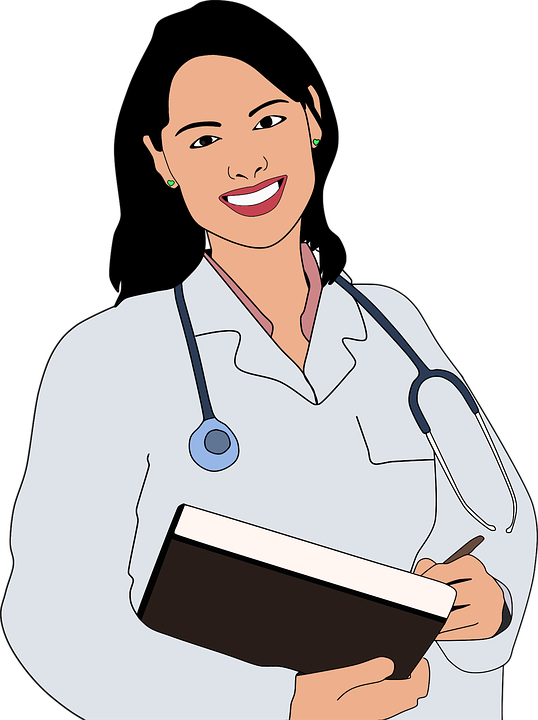 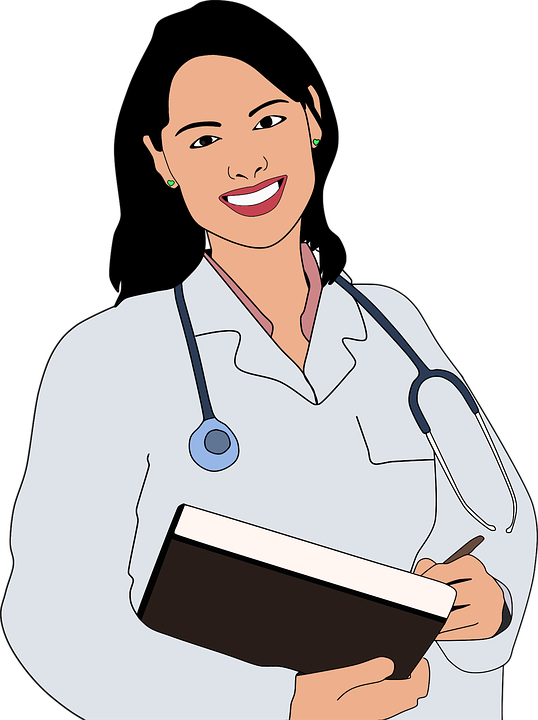 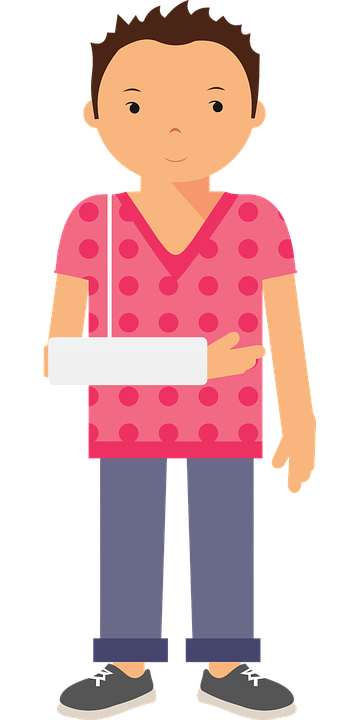 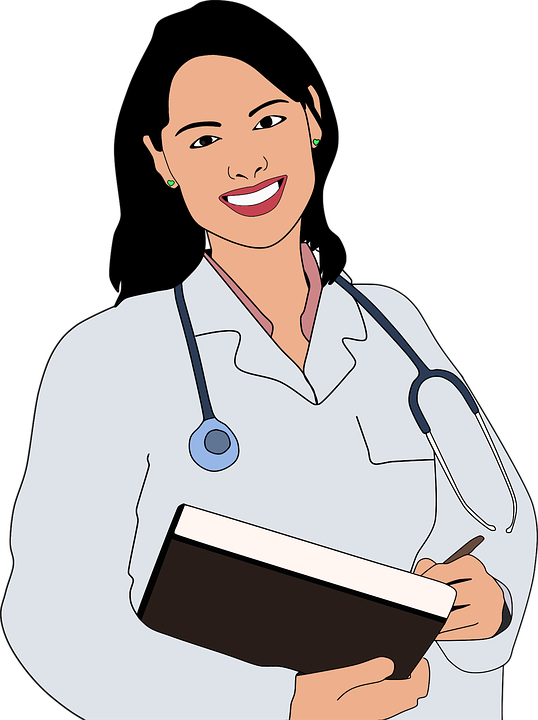 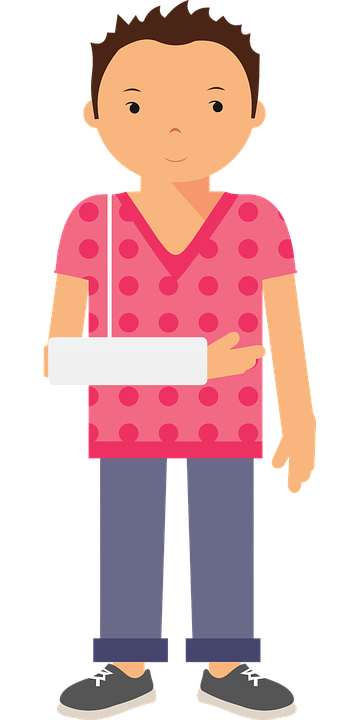 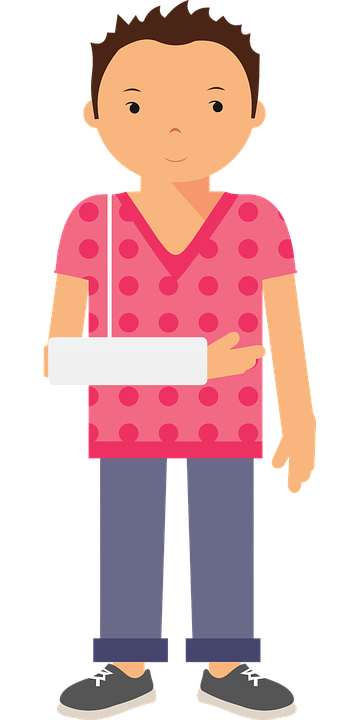 77
Triple blind studies
When the participant, the researcher, and the person looking at the data don’t know who is getting the medicine
❔
❔       ❔
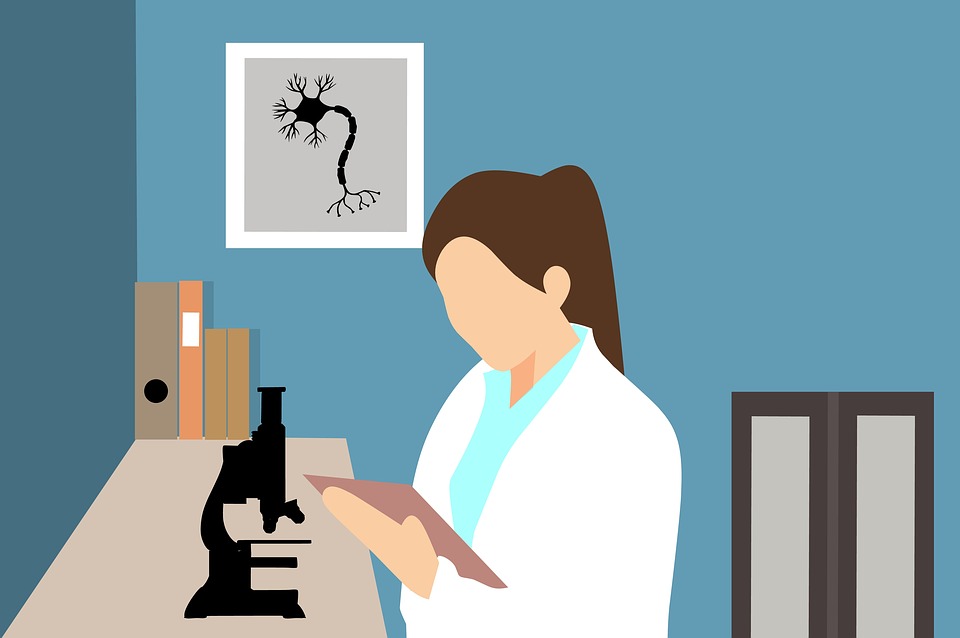 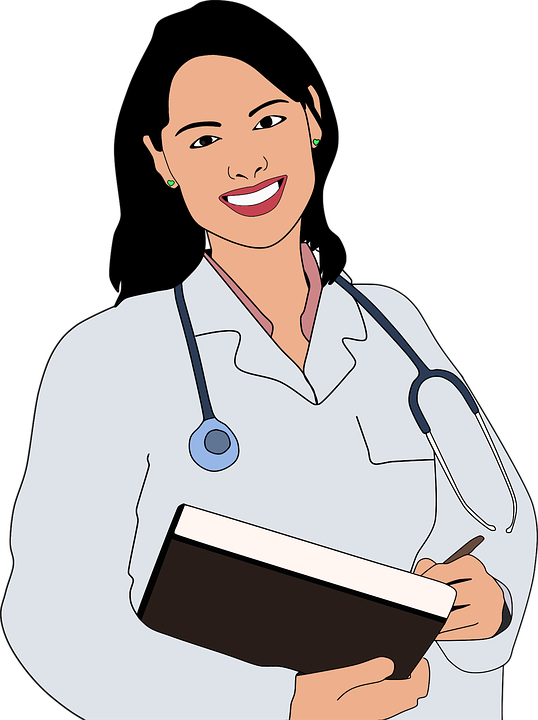 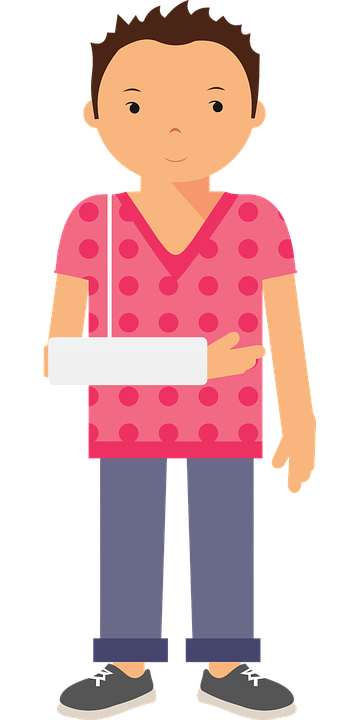 78
Let’s try...
Linda participates in research about diabetes. She takes a special pill every day for 2 months. She doesn’t know if the pill has medicine in it or not. 
If the researcher knows if she is taking medicine or not, then this is 
____________ blind study.
79
Let’s try...
Linda participates in research about diabetes. She takes a pill every day for 2 months. She doesn’t know if the pill has medicine in it or not.
If the researcher knows if she is taking medicine or not, then this is a single blind study.
80
The placebo effect
Often, people really hope to feel better. But maybe they just got a sugar pill that looks like medicine. 

Sometimes, though, they do feel better. This is called the placebo effect.
81
The Placebo Effect
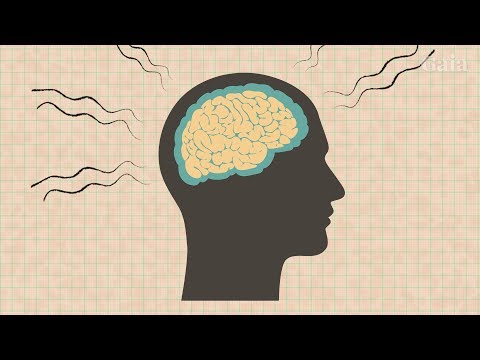 82
Measuring and Keeping Track of Information
83
Measuring information correctly
Validity
How well a tool measures what it is supposed to measure

Reliability
How consistent the tool is that is used to measure
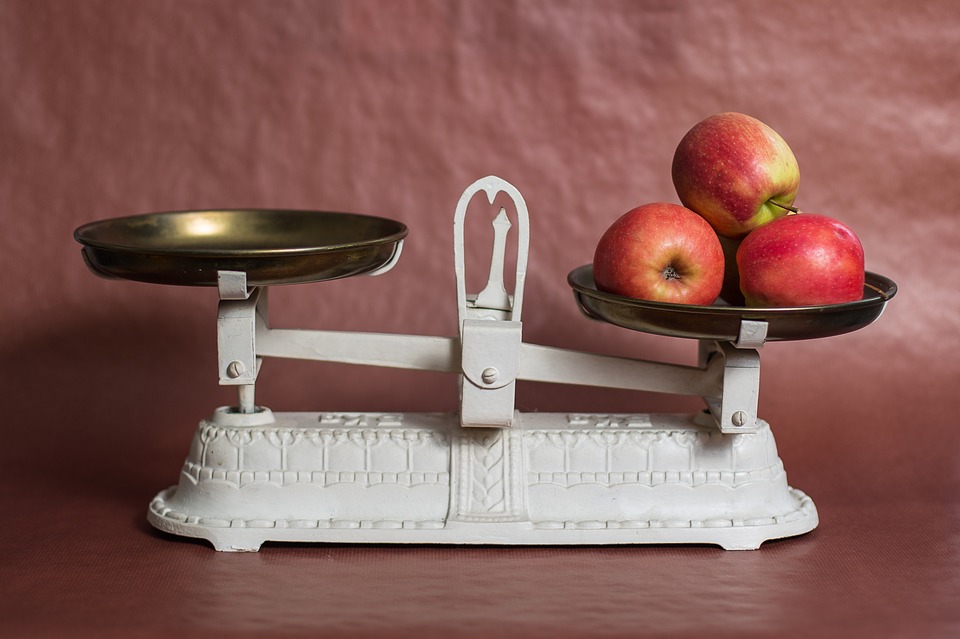 84
[Speaker Notes: Validity: can use the example of the scale. Scale can be 5 lbs off, therefore NOT valid. Yet, always reliable in that it is ALWAYS 5 lbs off!]
Information in studies
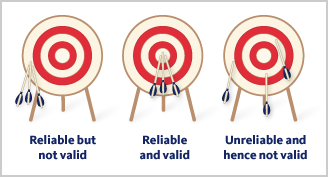 85
March, 2018
[Speaker Notes: Validity: can use the example of the scale. Scale can be 5 lbs off, therefore NOT valid. Yet, always reliable in that it is ALWAYS 5 lbs off!]
Tools for Measuring
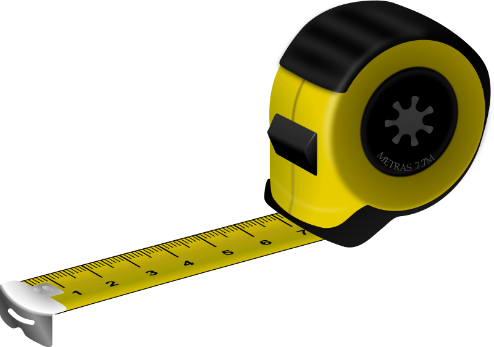 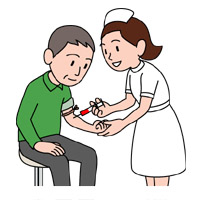 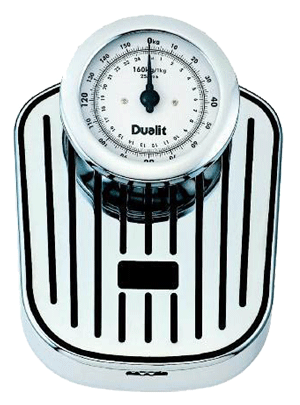 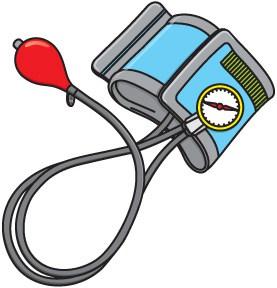 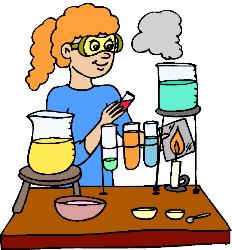 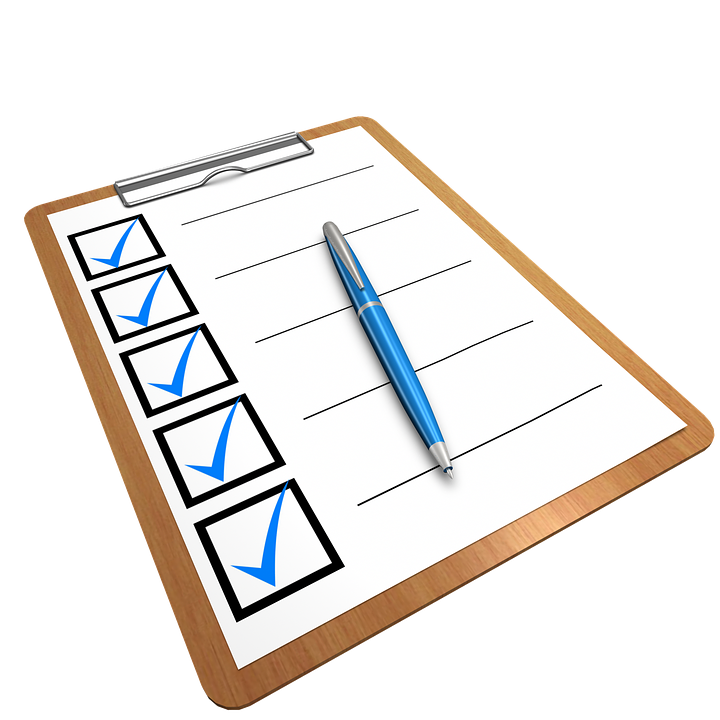 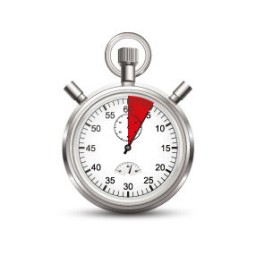 86
Tools for Measuring
87
March, 2018
Collecting information
Sometimes before and after the medicine or activity
Sometimes during the process 


Always follow rules 
about collecting and storing information!
88
What do they collect? Where does it go?
They collect blood, saliva and other types of human tissue or information
Keep it in places called bio-repositories or data banks where they are kept safe
89
March, 2018
How is information stored?
No names are attached to your information
Sometimes, samples are used for other studies, too, but only if the person said it was okay
90
March, 2018
Keeping track of information helps...
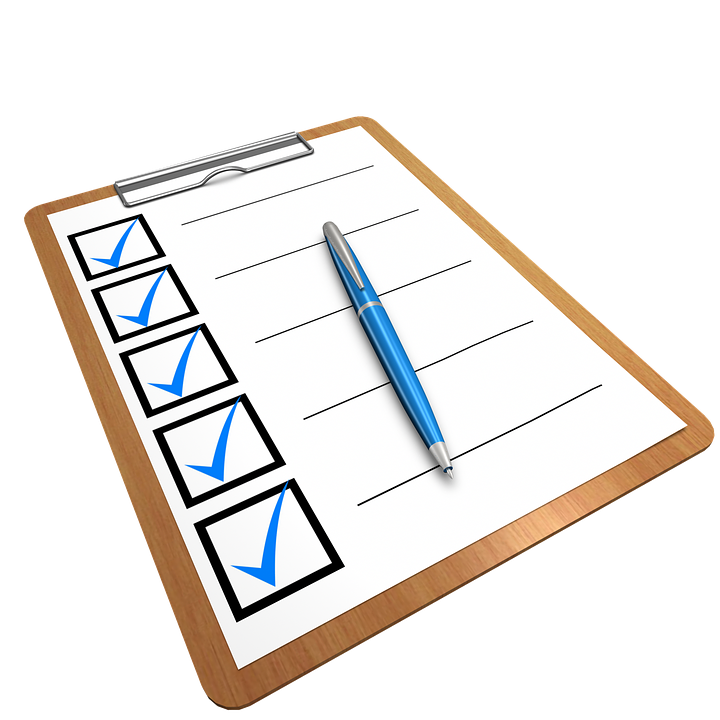 Make sure you have proof that the experiment actually works
Understand why things happened
Creates a record in case you need to go back
91
Ideas about research
✎ You are chatting with different people at a party and they ask what you do. 

Take a look at some ideas they may have about research and think about what you might say.
92
Participant Rights
93
Keeping people safe: 
The Milgram Experiment
94
What kind of rights do participants have today?
95
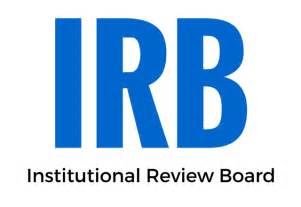 What is the IRB?
Institutional Review Board, or IRB, a group of people that are chosen to review the plans for a research study to make sure it is acceptable

The IRB
Makes sure all studies are ethically done 
Makes sure rules and laws are followed
Make sure the research plan is honest
96
March, 2018
[Speaker Notes: https://www.nimh.nih.gov/funding/grant-writing-and-application-process/recruitment-points-to-consider-6-1-05_34848.pdf]
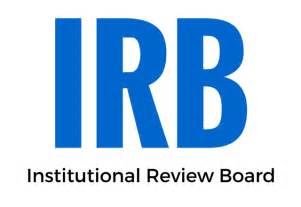 What else does the IRB do?
Makes sure people freely agree to be in the study
Makes sure people understand what will happen to them in the study
Makes sure people will be treated well and any hurt or pain is a small amount
97
[Speaker Notes: https://www.nimh.nih.gov/funding/grant-writing-and-application-process/recruitment-points-to-consider-6-1-05_34848.pdf]
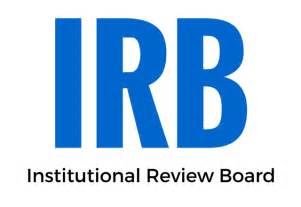 What else does the IRB do?
Makes sure researchers follow the plan
Approves the plan or says if there needs to be changes
98
March, 2018
[Speaker Notes: https://www.nimh.nih.gov/funding/grant-writing-and-application-process/recruitment-points-to-consider-6-1-05_34848.pdf]
What advice do you have?
Check in with your neighbor about problems you notice with Dr. Jones’s study.
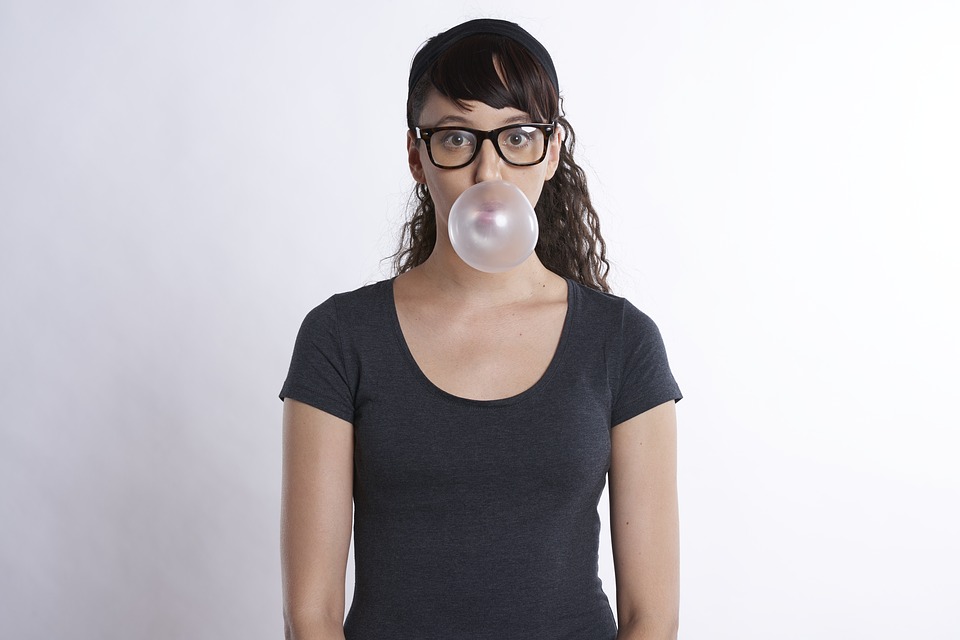 99
Research and the Community
100
What communities are you a part of?
101
March, 2018
[Speaker Notes: https://www.cdc.gov/minorityhealth/CHDIReport.html#anchor_1547838233]
Choosing people for studies
Researchers must make sure they:
Know what they want to learn
Follow rules about how to treat people
Choose the right people for research
102
March, 2018
The right people...
103
March, 2018
Getting the right participants
✎See who fits the study and who doesn’t fit the study.
Your research team wants to learn about depression. Participants must be women who:
Live in Chicago
Are at least 24 years old  and younger than 50 by the end of the year
Have been diagnosed with depression by a doctor…
Finding Study Participants
105
Communication in the field...
Knowing how people like to communicate with each other (phone, meetings, text message)
Having a plan to recruit and follow up
Introducing communities and organizations to each other
Making sure people have the right information to make good decisions for themselves
Sharing back information with the community
106
March, 2017
[Speaker Notes: http://www.dse.vic.gov.au/effective-engagement/introduction-to-engagement/what-is-community-engagement]
Find people to participate in research
Flyers
Brochures
Radio and TV ads
Newsletters or newspapers. 
Billboards
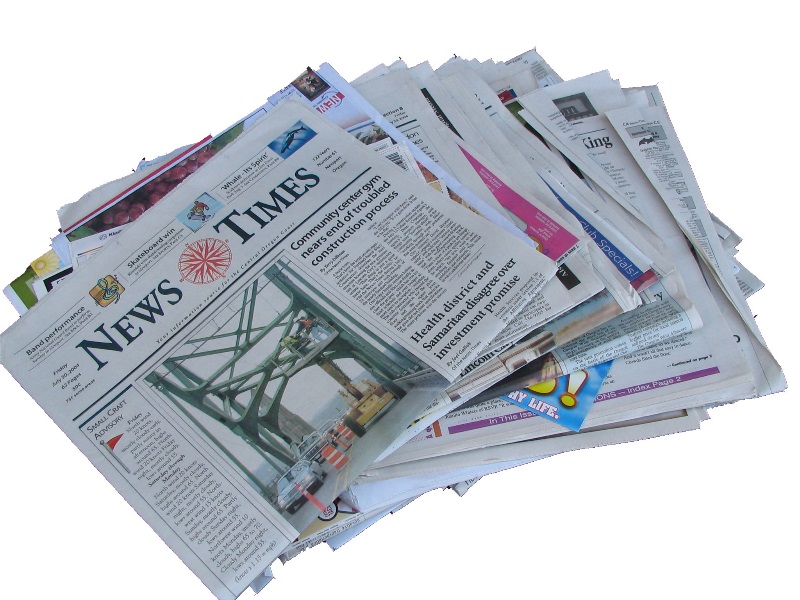 107
Learning about research
Community Health Workers
Word of mouth
Facebook, Twitter, websites, etc.
Face to face
Churches, community centers, senior centers, and parks
108
Keeping community members engaged in the study...
Attrition
The loss of people in a study or group or class over time
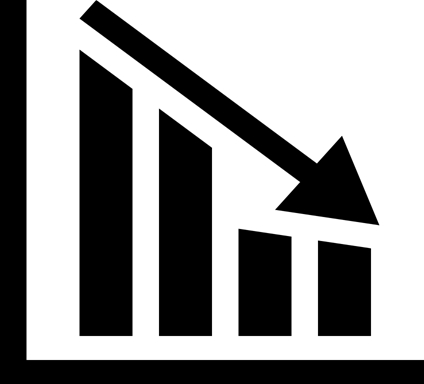 109
[Speaker Notes: https://www.nimh.nih.gov/funding/grant-writing-and-application-process/recruitment-points-to-consider-6-1-05_34848.pdf]
C Research rules
Do people get $ for research?
People do sometimes get a little money or compensation for their time or travel. 
Usually, not a lot.
Important: If researchers pay someone more than $200 for a study or $200 between January and December of a year, they must collect additional information for tax purposes.
110
March, 2018
[Speaker Notes: Second point: No interrupting others. Also, silence is not a bad thing and indicates people are thinking. Allow it. 
Third point: Introduce the member biographies we will put together and give to every member so they have their contact information.]
Engaging Participants
# 1 Connect people with 
Community Health Workers like you!

Engage the community 
Build trust and relationships
Work together with your community
111
March, 2018
[Speaker Notes: https://www.nimh.nih.gov/funding/grant-writing-and-application-process/recruitment-points-to-consider-6-1-05_34848.pdf]
Engaging Participants
#2 Think about the point of view 
of the participants 
Talk about the benefits! Why should they participate? 
Talk about the barriers. What might get in the way?
112
March, 2018
[Speaker Notes: https://www.nimh.nih.gov/funding/grant-writing-and-application-process/recruitment-points-to-consider-6-1-05_34848.pdf]
CWho do we talk to? What do we tell them?
We need to talk with:
Participants
Communities
Scientists
People who make policies

We need to tell them research helps:
Make health differences smaller between groups
Improve the medical system and how things work
Change policies related to health
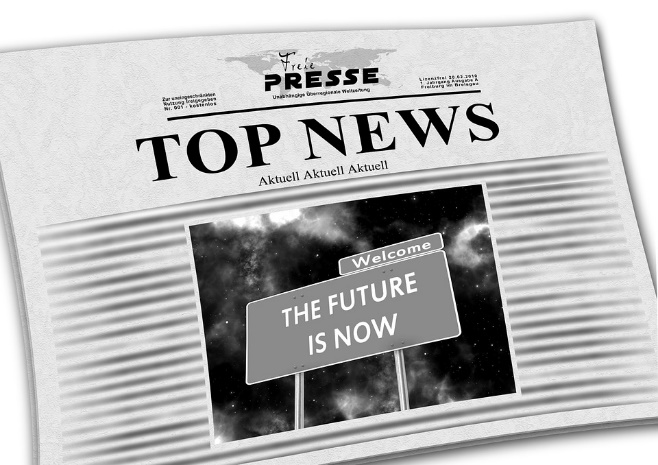 113
March, 2018
[Speaker Notes: Second point: No interrupting others. Also, silence is not a bad thing and indicates people are thinking. Allow it. 
Third point: Introduce the member biographies we will put together and give to every member so they have their contact information.]
Staying connected
#3 Think long-term
Talk about how long the research takes
Have different ways to reach someone (cell phone number, email address, Facebook, etc.)
Send out updates or newsletters about the study
Help clients think about their time
114
[Speaker Notes: https://www.nimh.nih.gov/funding/grant-writing-and-application-process/recruitment-points-to-consider-6-1-05_34848.pdf]
Staying connected
#4 Report it back
Talk with the research team about how you will share the results of the study with the community
Educate others as needed about why it is important for people to learn about the results of studies they took part in
115
[Speaker Notes: https://www.nimh.nih.gov/funding/grant-writing-and-application-process/recruitment-points-to-consider-6-1-05_34848.pdf]
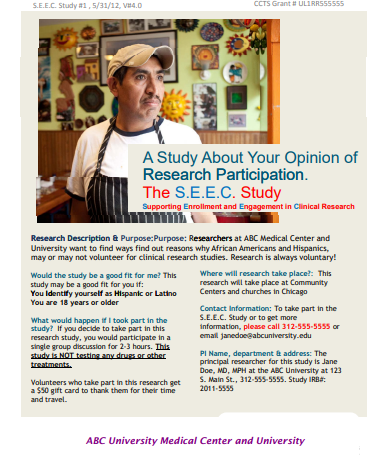 C Signs
Another common way to learn about research
Have to include certain appointment details
Need to get people’s attention

What advice would you give to the Principal Investigator to make the sign most useful?
116
[Speaker Notes: Third point: Introduce the member biographies we will put together and give to every member so they have their contact information.]
Explaining ideas to patients
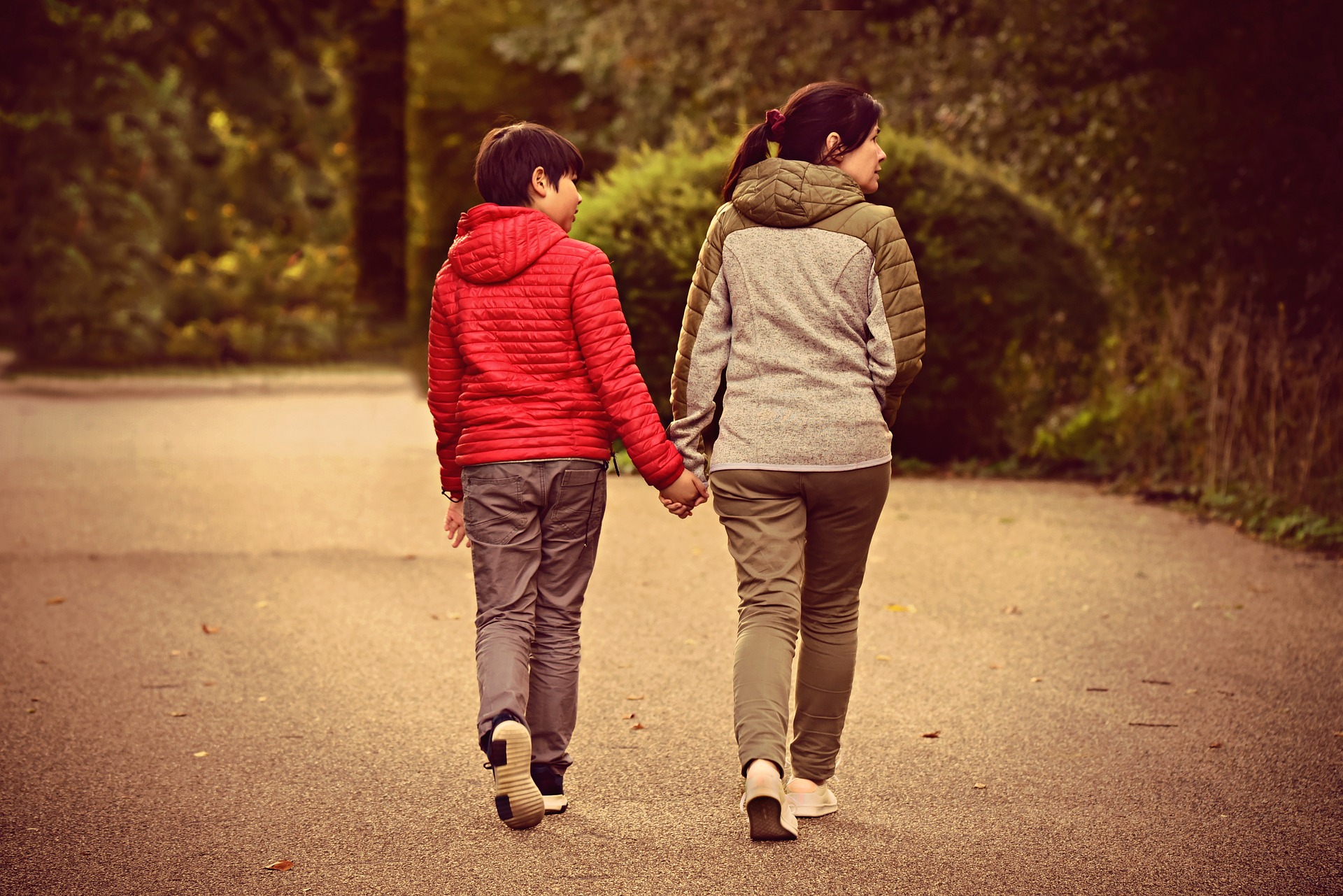 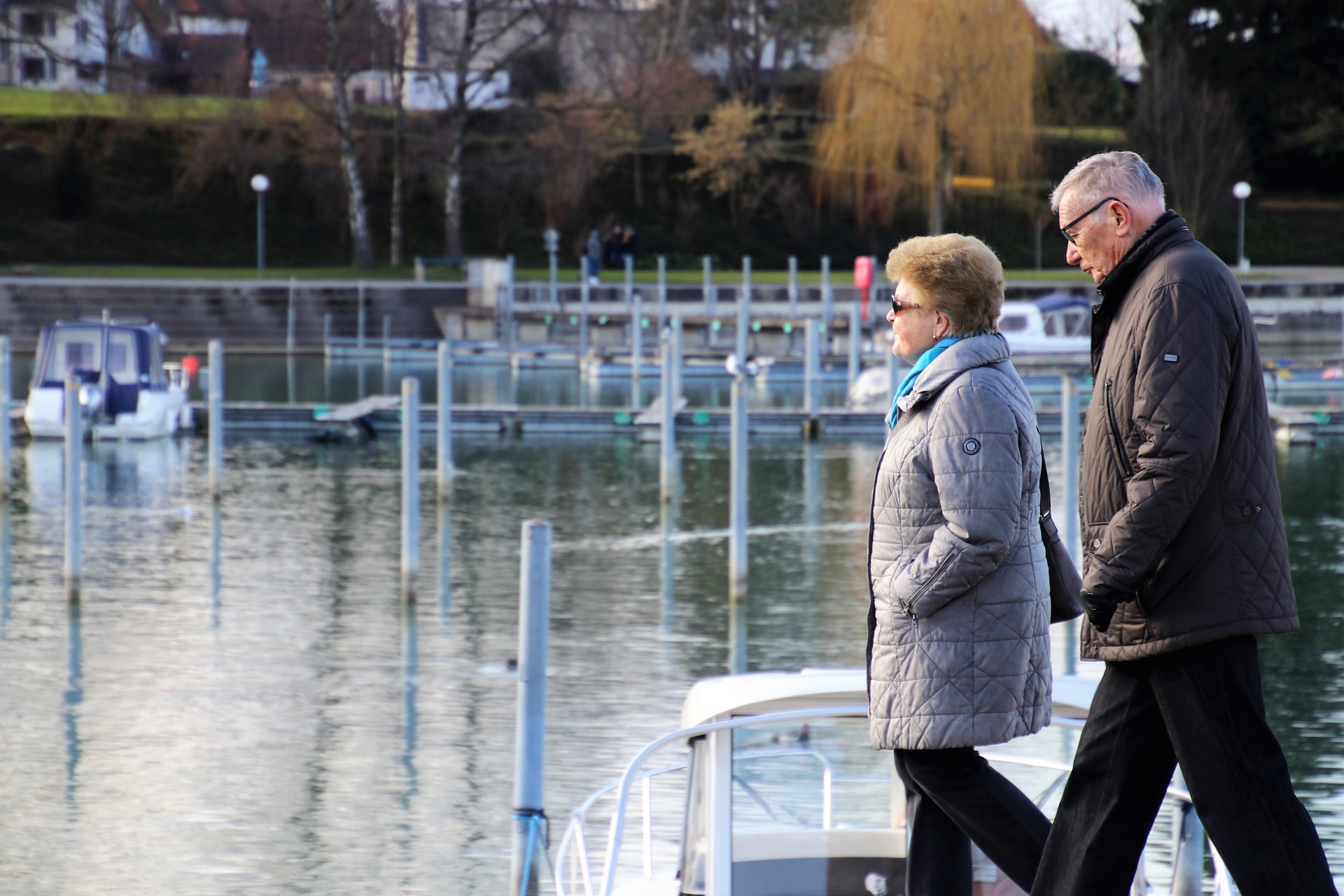 Image by Mabel Amber, still incognito... from Pixabay
Image by pasja1000 from Pixabay
117
References
Chicago Hospitals Strive to Increase Life Expectancy on West Side. WTTW News. https://news.wttw.com/2018/04/10/chicago-hospitals-strive-increase-life-expectancy-west-side

Graziano, A.  & Raulin, M. (1993). Research Methods – A process of inquiry. 2nd. Edition. Harper Collins College Publishers.  
Holder, Sarah, Montgomery D. & CityLab. (2019, June 18). Segregated Cities Have the Most Distinct Life Expectancy Gaps. Retrieved from https://www.citylab.com/equity/2019/06/segregation-life-expectancy-study-research-racism-map/591028/
Jonas, W. (2018). How Healing Works. Lorena Jones Books. 1st. Edition.
Karanicolas, P., Farrokhyar, F., & Bhandari, M. (2010). Blinding: Who, what, when, why, how? Canadian Journal of Surgery, 53(5), 345–348. Retrieved 21 August, 2015, from http://www.ncbi.nlm.nih.gov/pmc/articles/PMC2947122/ 
Maternal mortality: An American crisis. (2018, August 05). Retrieved from https://www.cbsnews.com/news/maternal-mortality-an-american-crisis/
Milgram experiment on obedience. (n.d.). Retrieved from https://www.khanacademy.org/test-prep/mcat/behavior/social-psychology/v/milgram-experiment-on-obedience
Reynolds G. The Stuttering Doctor's 'Monster Study'. The New York Times. https://www.nytimes.com/2003/03/16/magazine/the-stuttering-doctor-s-monster-study.html. Published March 16, 2003. 
10 facts on health inequities and their causes. World Health Organization. https://www.who.int/features/factfiles/health_inequities/en/. Published April 21, 2017. 

Placeholder images from pixabay.com and openclipart.com
118